Bayesian matrix factorization with side information:Application to drug-target activity prediction
Yves Moreau

KU Leuven ESAT-STADIUS
SymBioSys Center for Computational Biology
Chemogenomics
Hit discovery in early drug discovery
Identify compounds active against a protein drug target of interest
Activity measured by high-throughput screening
Pr_1
Pr_M
Comp1
7
2
Comp2
8
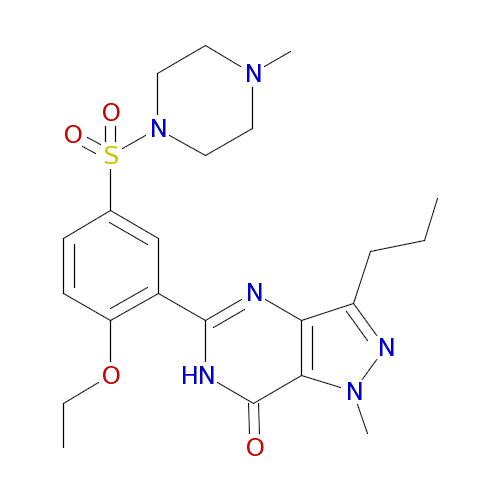 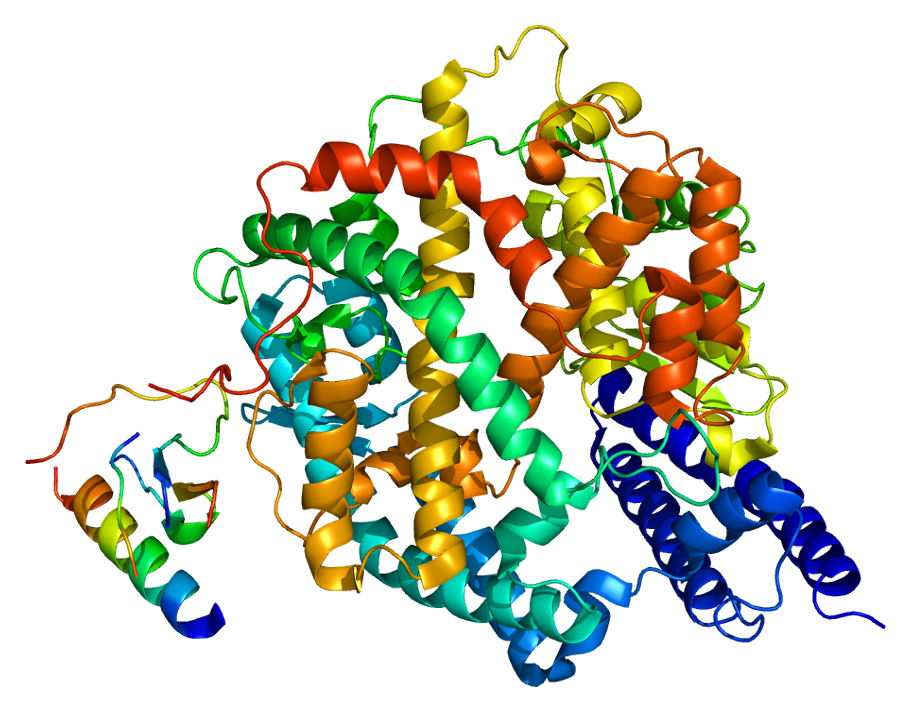 ?
.
.
.
3
IC50
3M compounds
1-2% fill rate
Compound(ex: Viagra)
CompN
Enzyme
(ex: ACE2)
9
1500 targets
Drug–target activities
IC50 - amount of compound needed for half inhibition
pIC50 = -log10(IC50)
EC50 - amount of compound needed for half effect
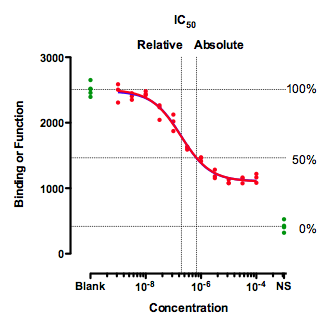 Molecular fingerprints
Circular fingerprints
Path/key-based fingerprints
MNA & MPD & ECFP
FP2 & MACCS
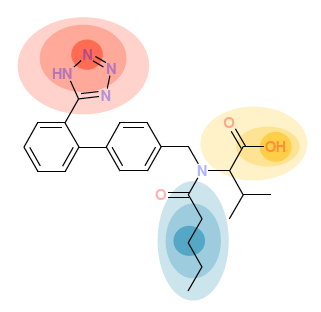 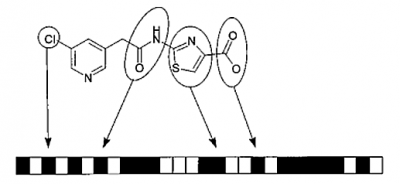 A bit string represents the presence or absence of particular substructures
each fingerprint represents a central atom and its neighbors
for each molecule, there are as many fingerprints as (heavy) atoms in the molecule
for each molecule, there is only one fingerprint
Predicting activities
From fingerprints and available activities, predict missing activities
Approaches
Supervised learning per target (QSAR) 
Matrix factorization - Netflix style
MF + supervised
Pr_1
Pr_M
Comp1
Features1
7
2
Comp2
00100010
8
01000001
.
.
.
3
IC50
3M compounds
1-2% fill rate
CompN
FeaturesN
9
1500 targets
Quantitative Structure–Activity Relationship
Finds optimal model α based on predictive features
IC50(x) = α1x1 + α2x2 + … + αFxF
Minimize error loss
PLS, ridge regression

Does not share information across tasks
P1
Pm
Px
Comp1
Features1
7
2
Comp2
00100010
2
8
01000001
.
.
.
3
IC50
CompN
FeaturesN
9
The Netflix Challenge
Goal: predict user movie ratings
440K users, 18K movies
100 million ratings
1% fill rate
 Predict 99% missing
18K movies
440K users
Factor analysis
Low-rank approximation of full matrix
*
Factors
≈
Loadings
Alternating least squares
*
Factors
≈
Loadings
Alternating least squares
If U were known, V could also be found by linear regression
*
Factors
≈
Loadings
Matrix factorization
Only observed values are used in regressions
*
Factors
≈
Loadings
Sparsely observed matrix factorization
Once factors are obtained, other entries can be predicted
*
Factors
≈
Loadings
Uncertainty
Given sparse observations, can 1 solution be meaningful?
*
Factors
≈
Loadings
Bayesian modeling
Given incomplete data, a probabilistic approach might be more suitable
Instead of                                                 ,       we want to consider the Bayesian posterior distribution

The posterior predictive distribution is more informative than any optimal estimator
Ordinary least squares
ALS involves successive regressions solved by OLS
*
Factors
≈
Loadings
Ordinary least squares
Model




Solution
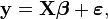 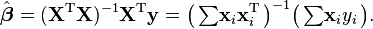 Bayesian linear regression
The distribution of b in function of the data X and y can be modeled as a multivariate Gaussian distribution over b
Likelihood



Prior
Gaussian prior for b and an inverse gamma prior for s
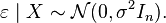 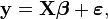 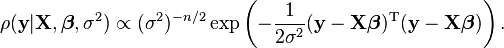 Bayesian linear regression
Gaussian posterior distribution for b




If L0=0 and m0=0, then solution for mn is identical to OLS!
Mean mn (= MAP solution) is similar to ridge regression
Precision matrix Ln characterizes variance of solution
=
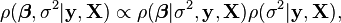 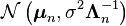 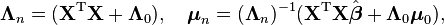 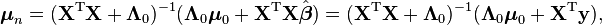 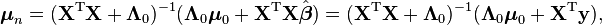 GAMBLR trick for Gibbs sampler
MCMC for Bayesian inference by Gibbs sampler
Sampling repeatedly from posterior Gaussian distributions (which change every time U and V change)

Sampling from multivariate Gaussian distribution
GAMBLR trick for Gibbs sampler
For Bayesian linear regression




Sampling z has same form as OLS
Sample can be obtained by regression!
GAMBLR trick
This means that we can sample from the posterior Gaussian distribution by solving a linear regression on the original data plus injected noise.
Running the Gibbs sampler then only amounts to solving a sequence of linear regressions with variable noise injection!
Linear regression is one of the best studied problems in numerical analysis
Fast algorithms
Scalable code
One multivariate regression per row or column of Y at each iteration step, hence easy parallelization
ChEMBL: PMF vs. Bayesian PMF
ChEMBL public data set of assay activities
Classified IC50
level 200nM
15 118 compounds
344 proteins
20% test
59 451 values
BPMF outperforms PMF
Test classification error
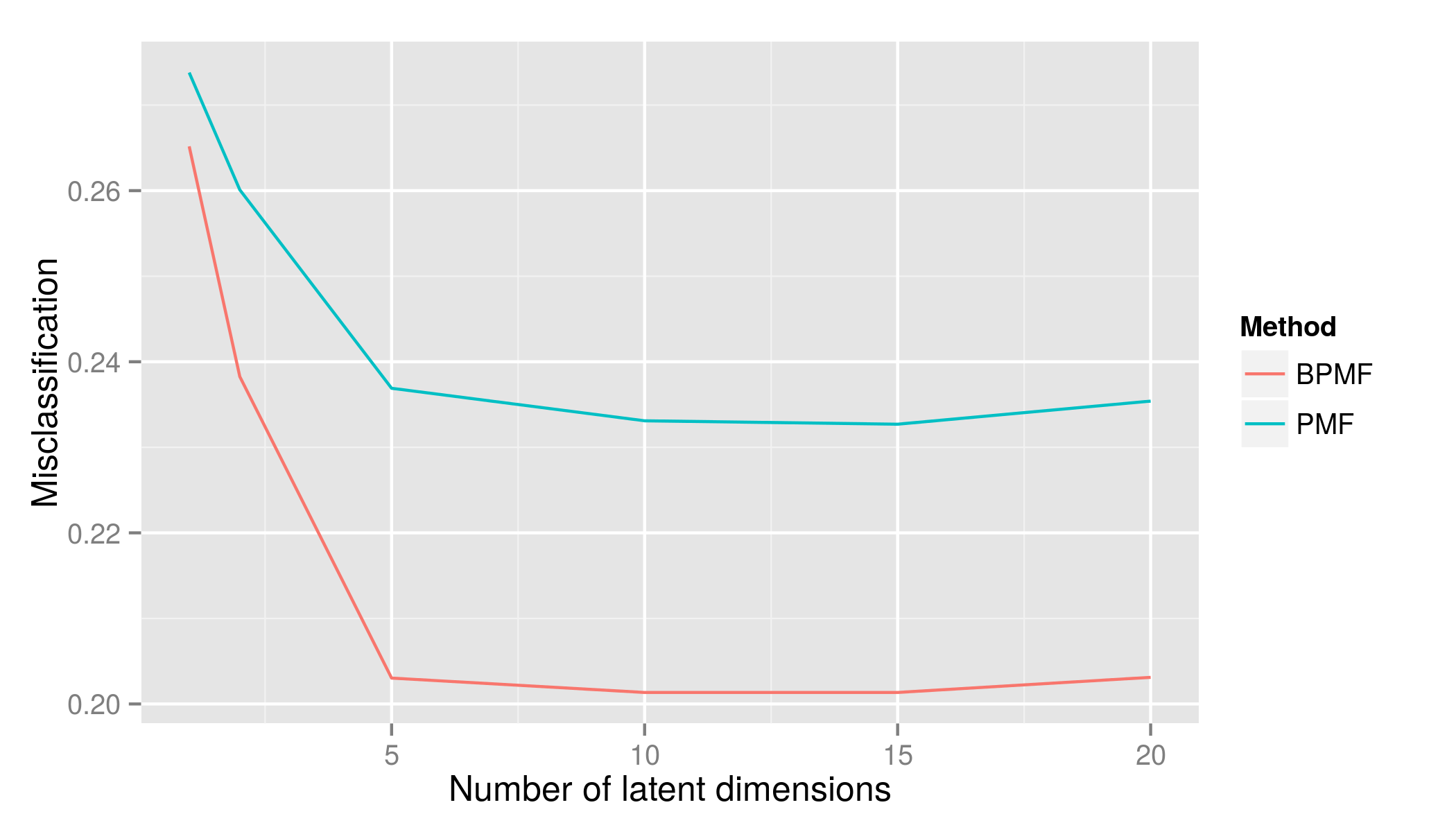 ChEMBL: BPMF vs. ridge regression
15K compounds
344 protein
200 nM threshold

20% for test set

Vary number of dimensions
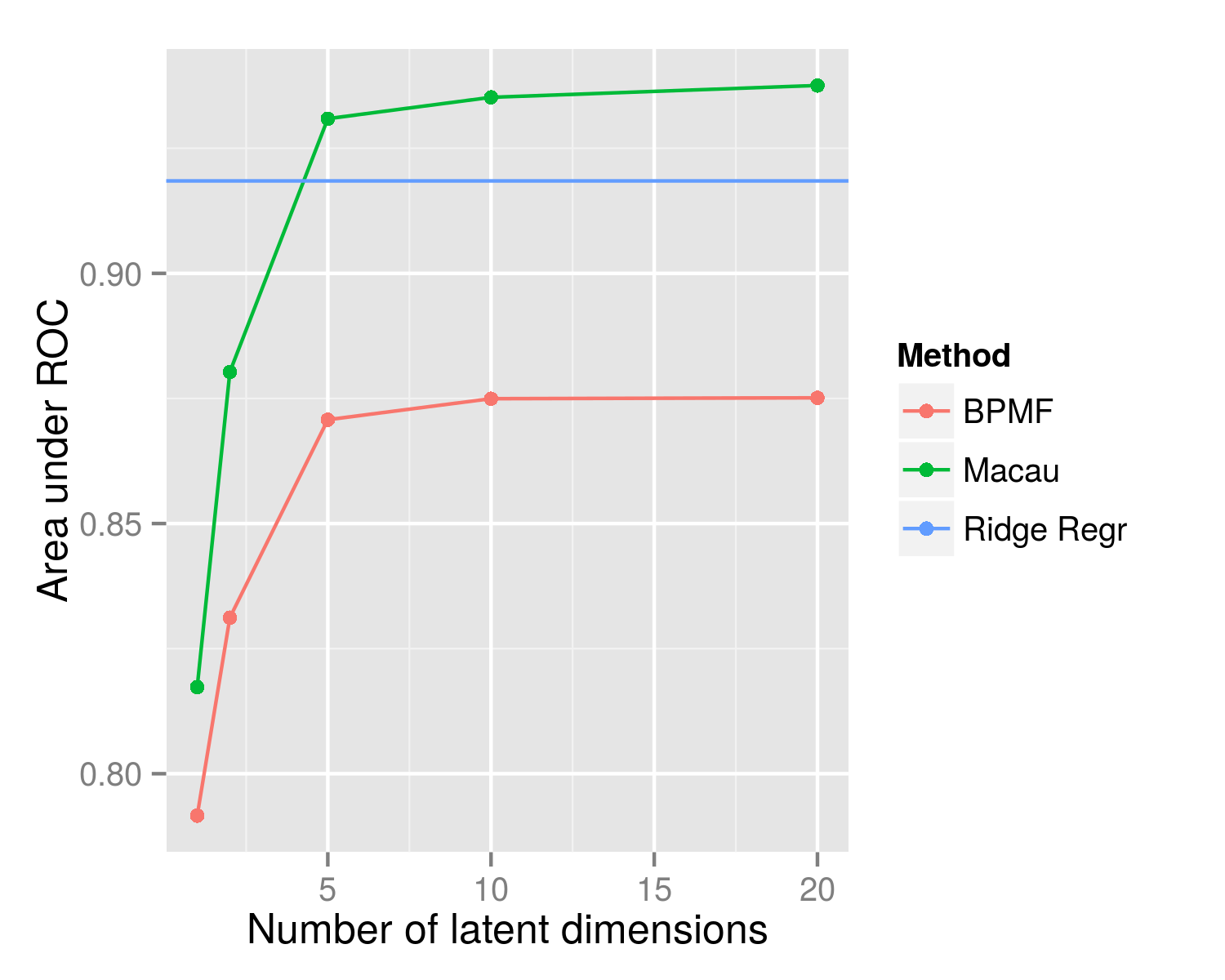 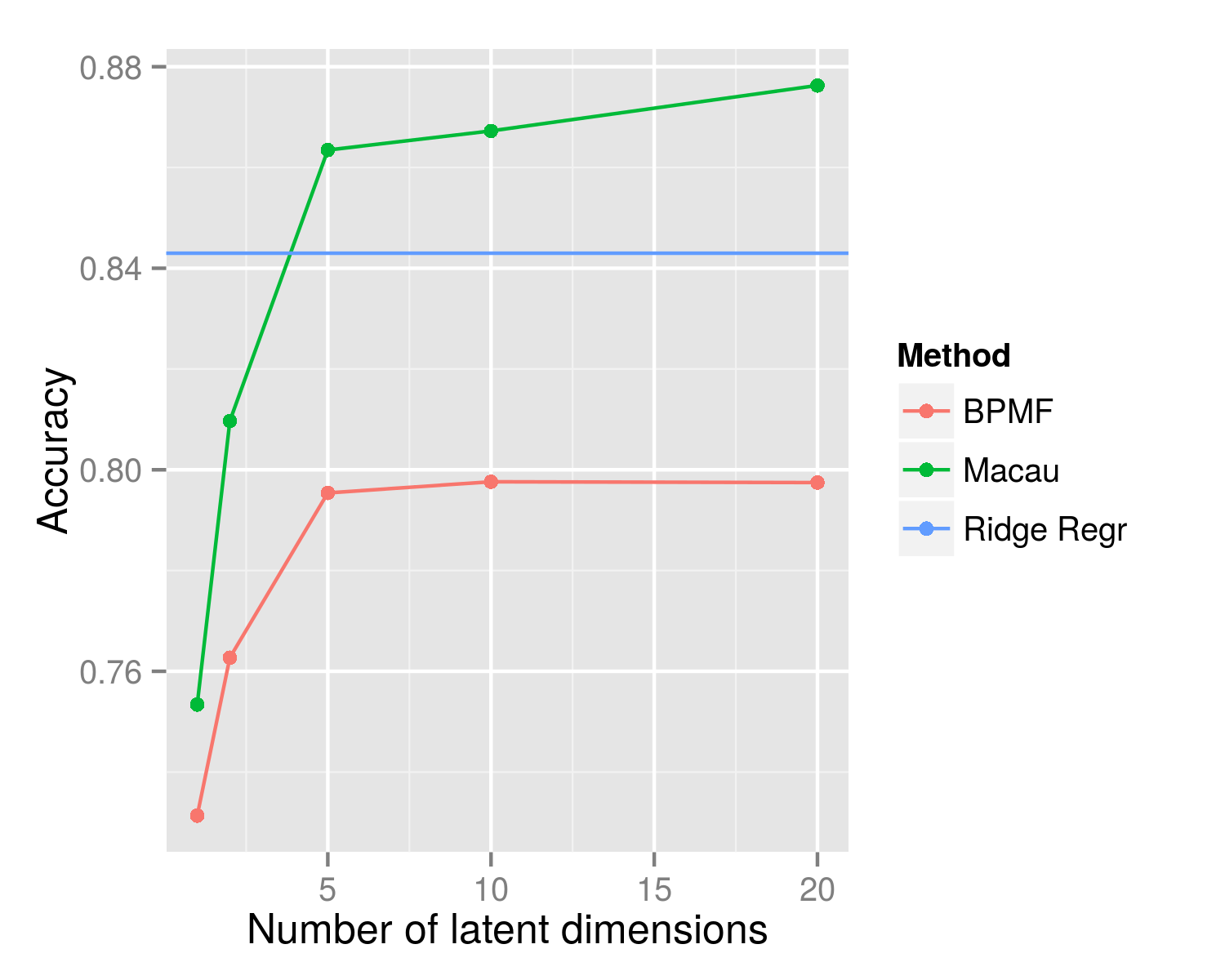 Matrix factorization not as good as QSAR, but does capture information.
BPMF (relation view)
Model
2 entities, 1 relation

Latent variables (green) are learned from the IC50 data.
Comp.
Protein
IC50
MACAU
Model
2 entities, 1 relation, features for compounds

Latent variables are learned together with βcomp
Fingerprints
βcomp
Comp.
Protein
IC50
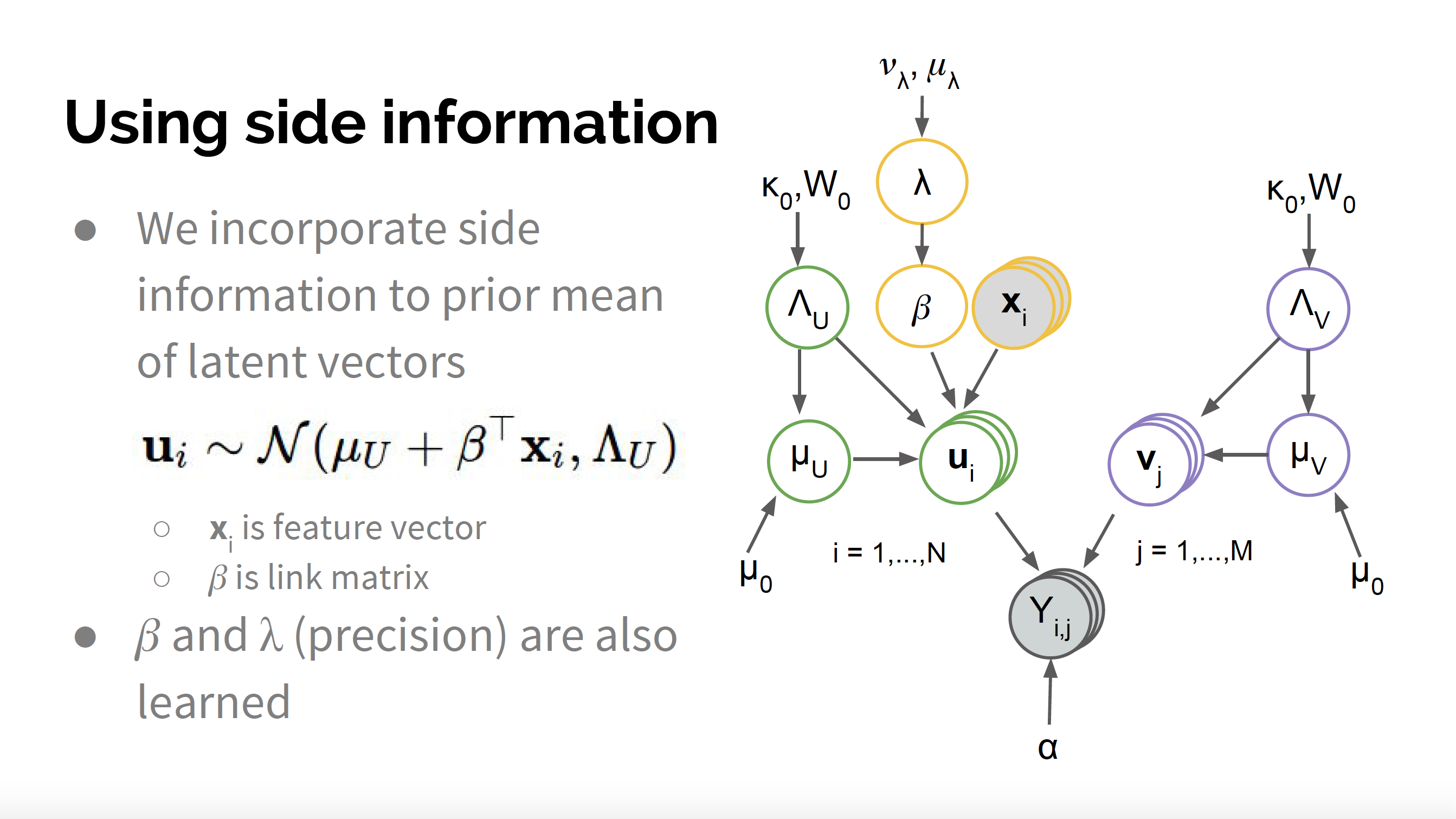 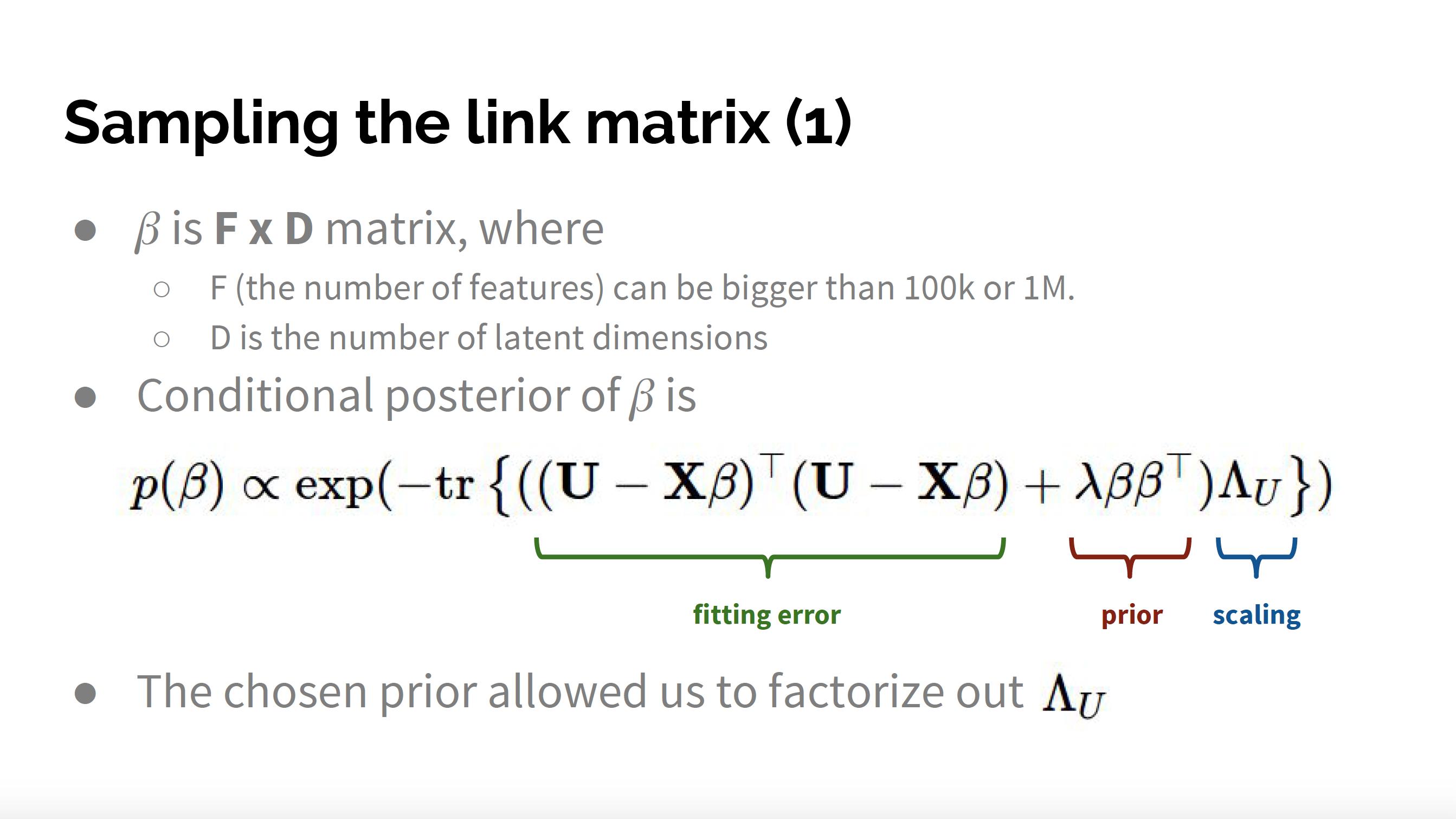 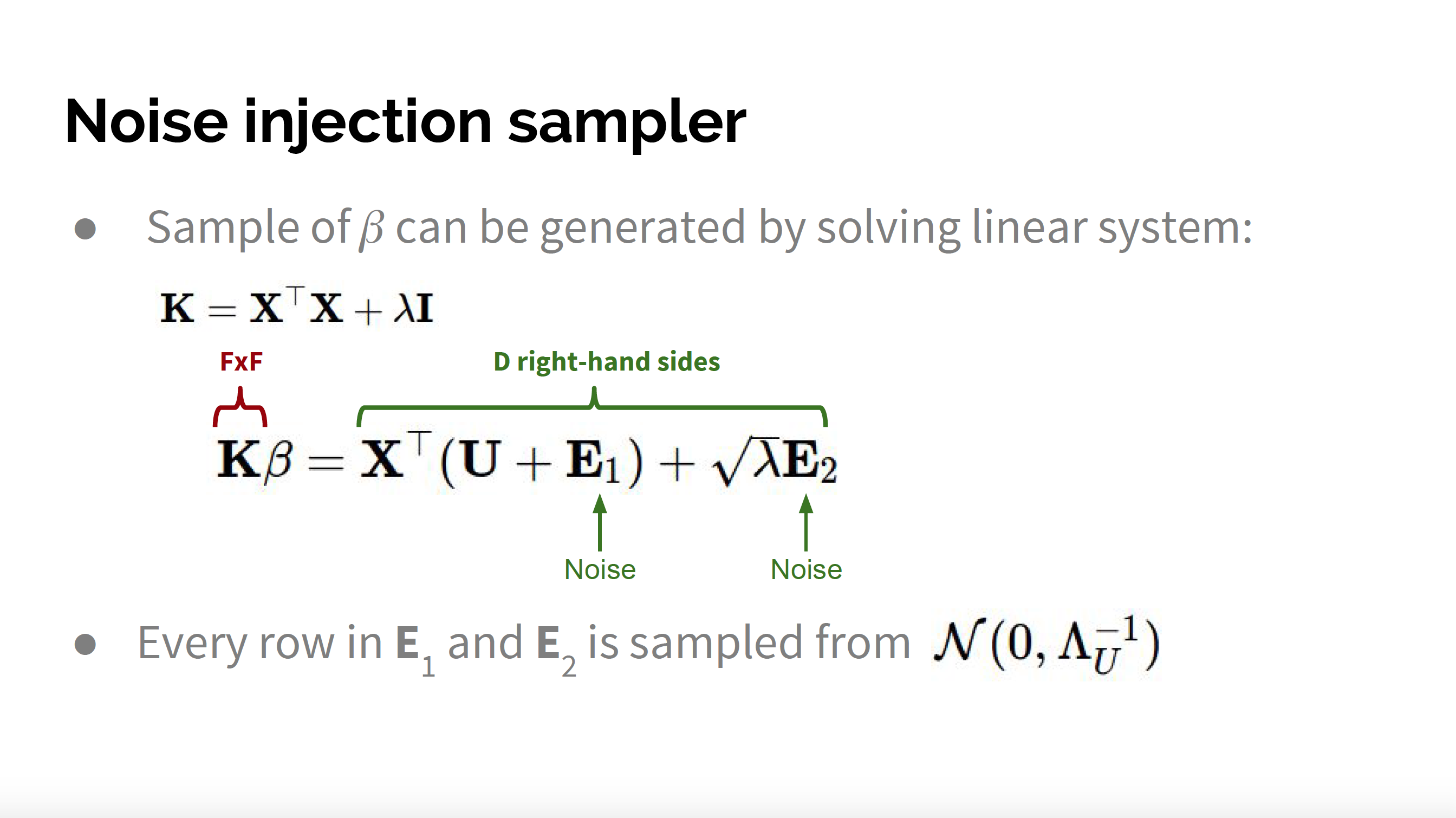 Results on ChEMBL
15K compounds
344 protein
200 nM threshold

20% for test set
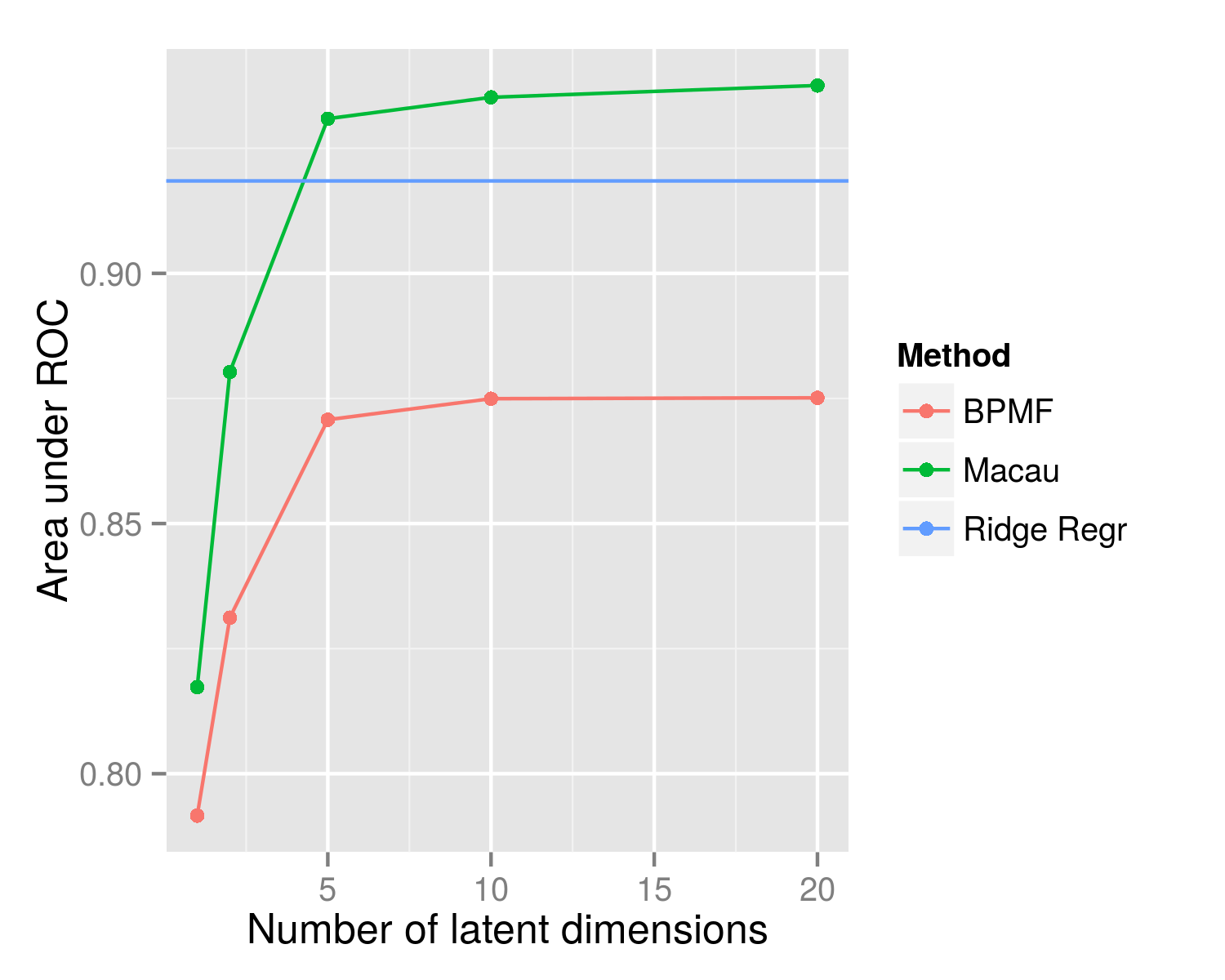 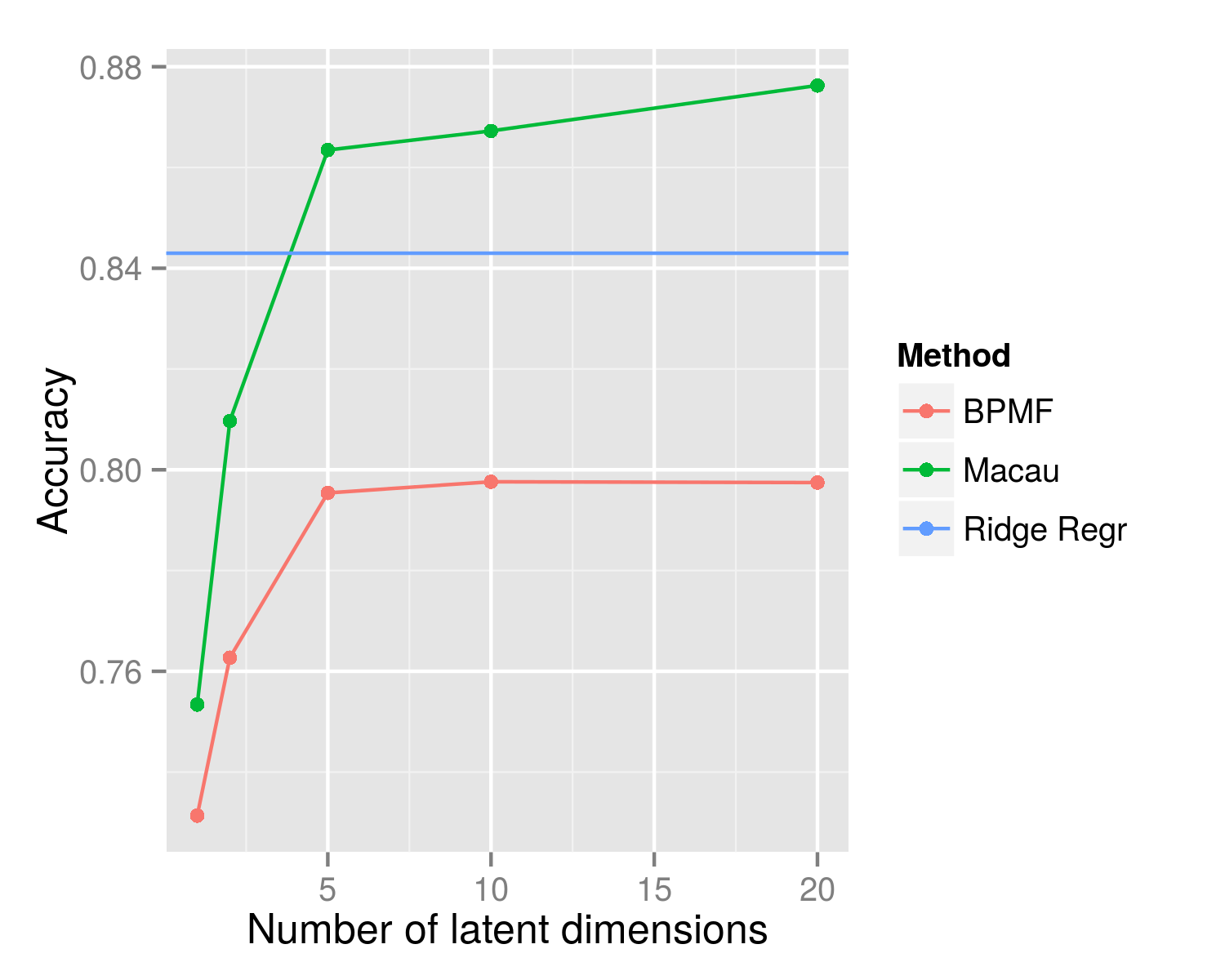 Compound features improve performance
Multitask modeling improves performance
Variational Bayes
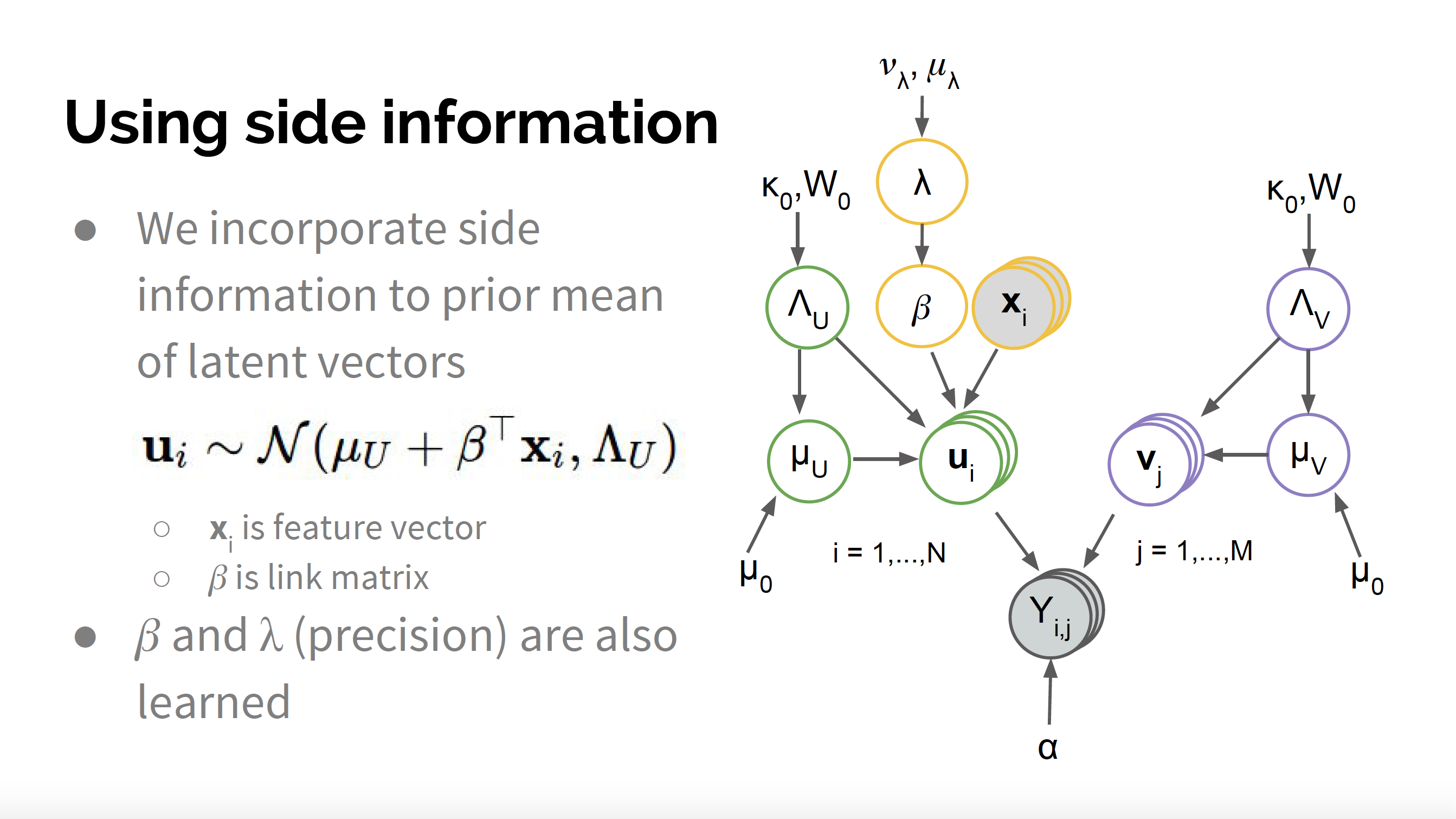 Hierarchical blindness
Ignored covariance between 𝛽 and latents u
Poor variance estimates
ui covariance increasesif side information
Empirical comparison: ChEMBL
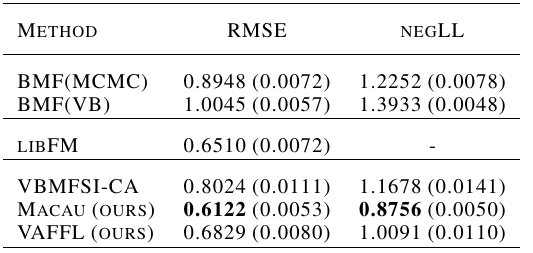 15k compounds
346 proteins
~60k activity measurements
pIC50
20% test set
Sparse high-dimensional side information (#feat is ~100k)
Macau drastically outperforms VBMFSI
Deep Macau
Activity
Combine deep learning and matrix factorization
Deep learning allows to capture nonlinear effects
Matrix factorization allows item level reasoning
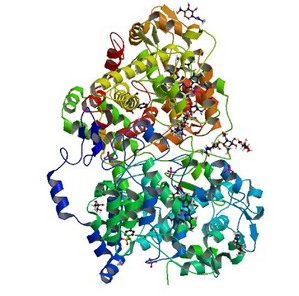 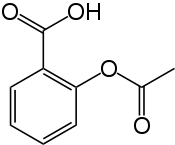 ID:1234
ID:5478
Repurposing imaging assays
500K compounds, 600 drug targets, 10M activities (30% fill rate)
Glucocorticoid receptor assay phenotypic screen
Feature extraction from images with CellProfiler
Macau predictive for 37% of assays (CV AUC>0.7), highly predictive for 5% of assays (CV AUC>0.9); assays not related to original screen
Validated on 1 enzyme target: 250x enrichment over baseline HTS
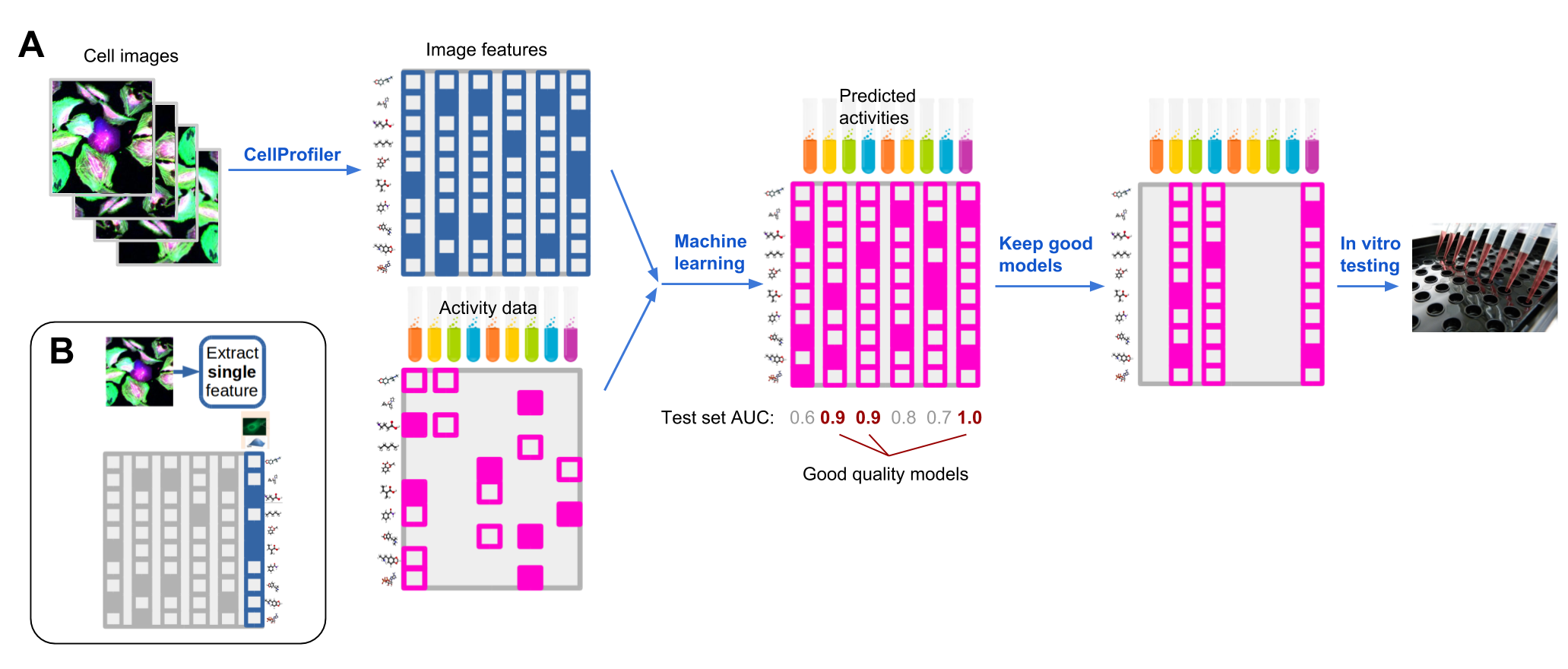 Macau
Generic package
Open source

OpenMP/C++ with Python wrapper library
https://github.com/jaak-s/macau
Factorization with and without side information
Real valued and binary matrices (normal and probit noise)
Univariate and multivariate Gibbs sampler
(Tensors soon …)
Conclusions
Fully Bayesian matrix factorization with side information
Multitask learning with tasks tied by matrix factorization

Scalable, parallelizable

Not only predictions, but also characterization of uncertainty

State-of-the-art performance on chemogenomic tasks
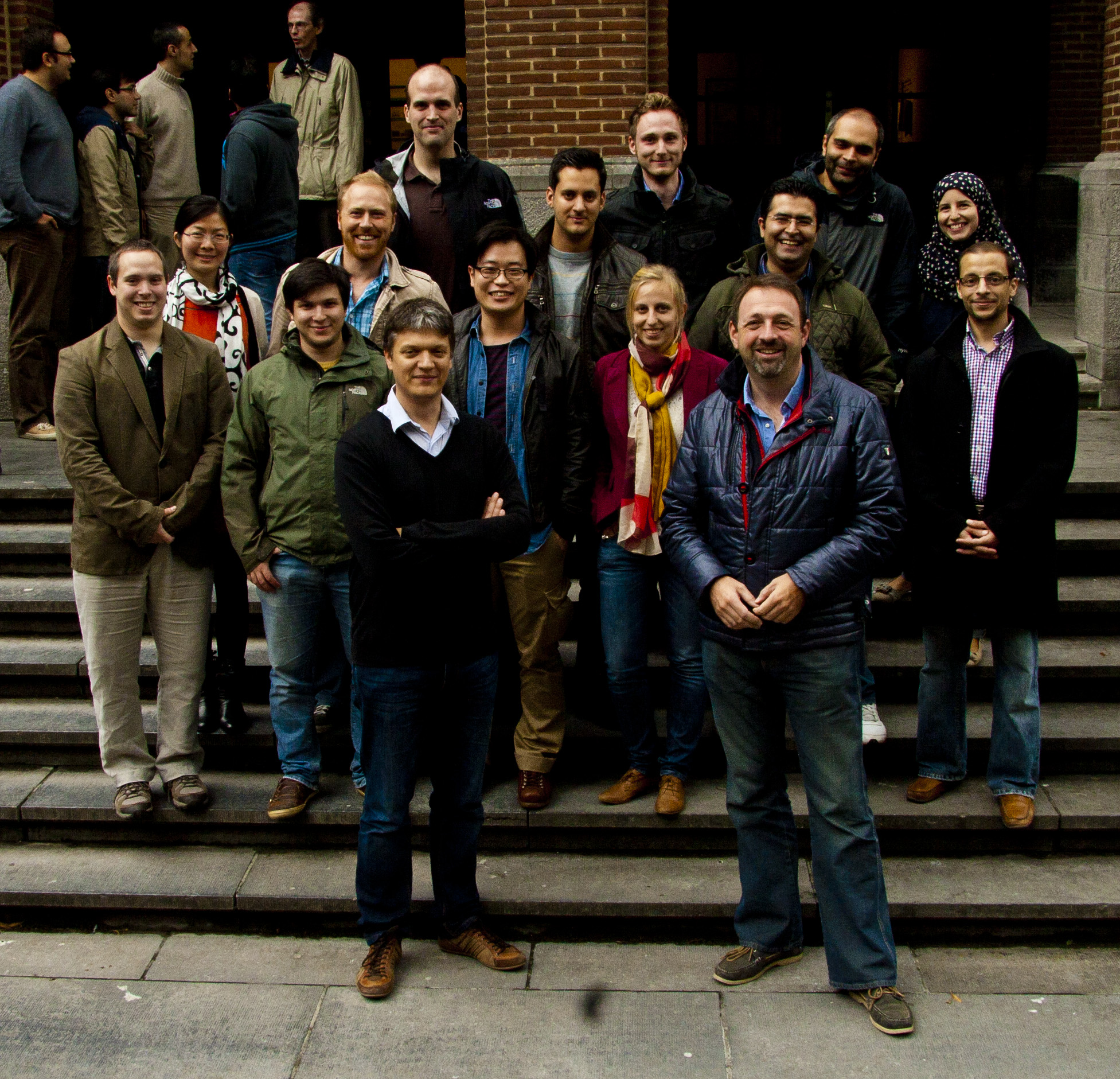 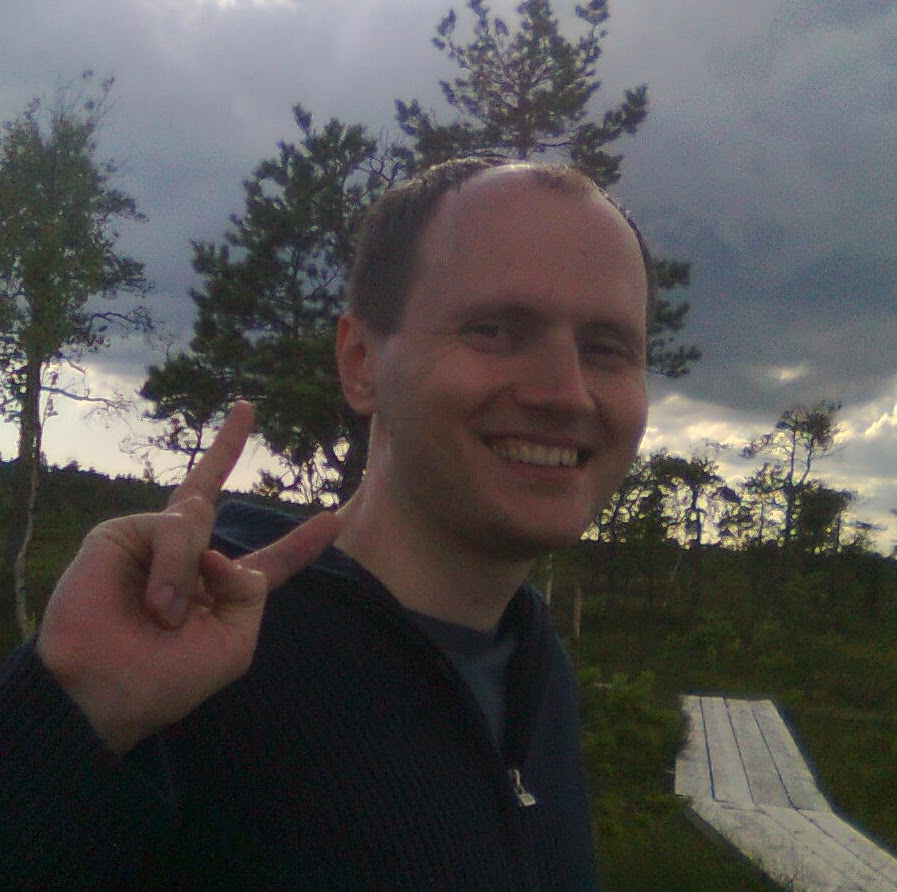 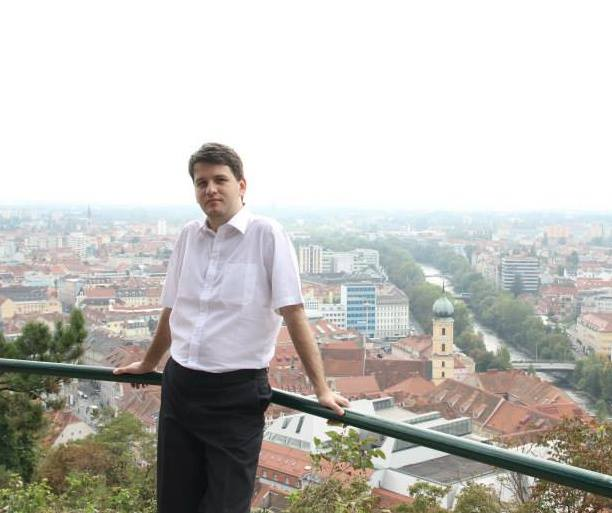 Adam Arany
Jaak Simm
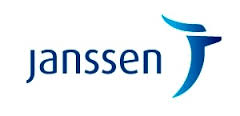 Hugo Ceulemans
Jörg Wegner
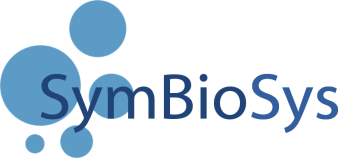 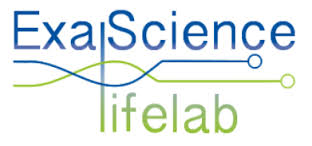 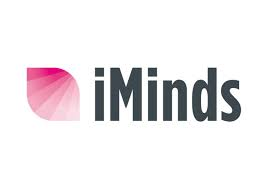 Chemogenomics
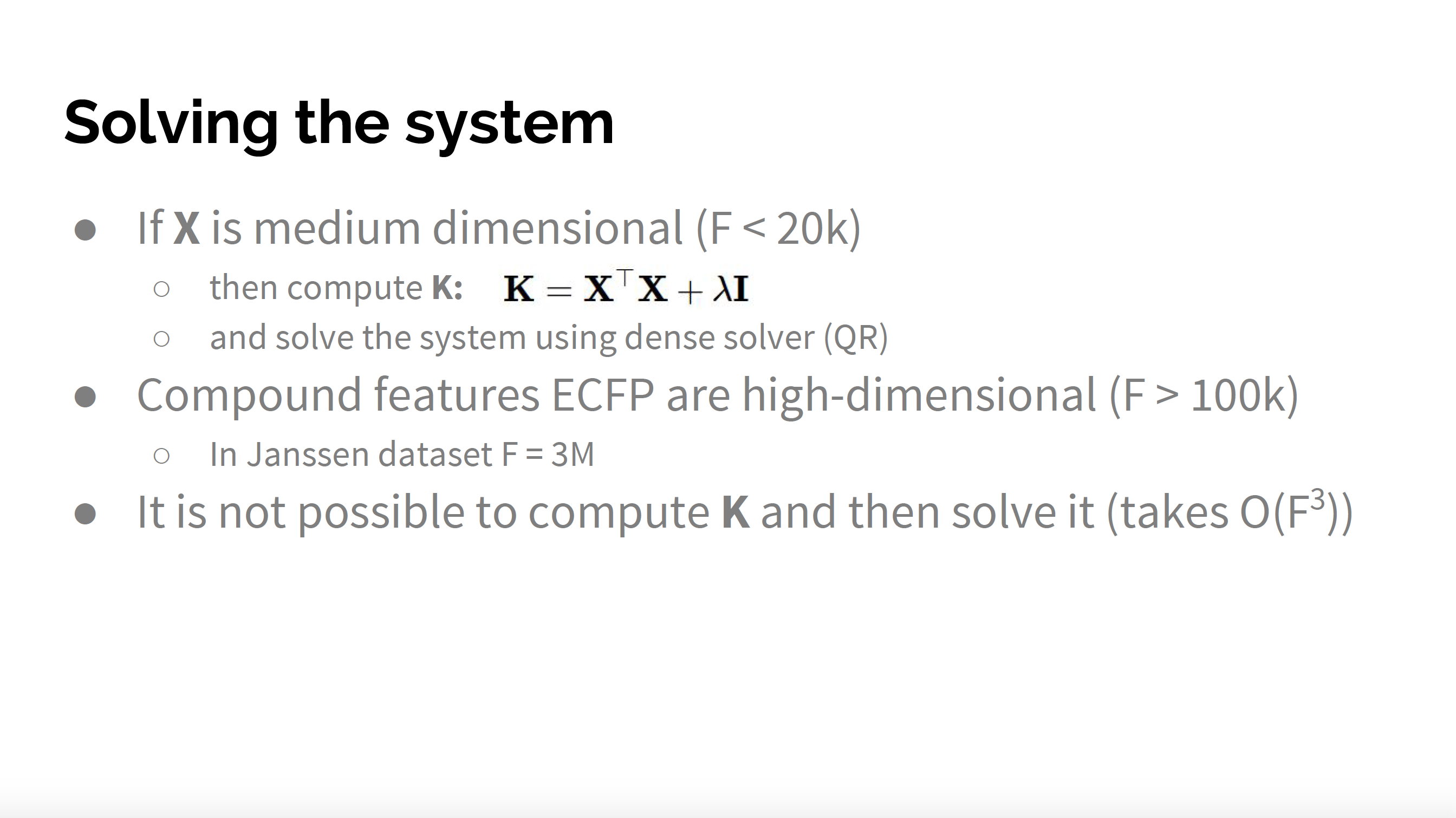 100
Number of new drugs per billion US$
1950
10
1
2010
Scannell et al. 2012
0.1
The curse of attrition…
Phase success rates
Hay et al. 2014
…mainly due to safety and efficacy issues
Efficacy
Causes of failure between Phase 2 and submission in 2011 and 2012
Arrowsmith & Miller 2013
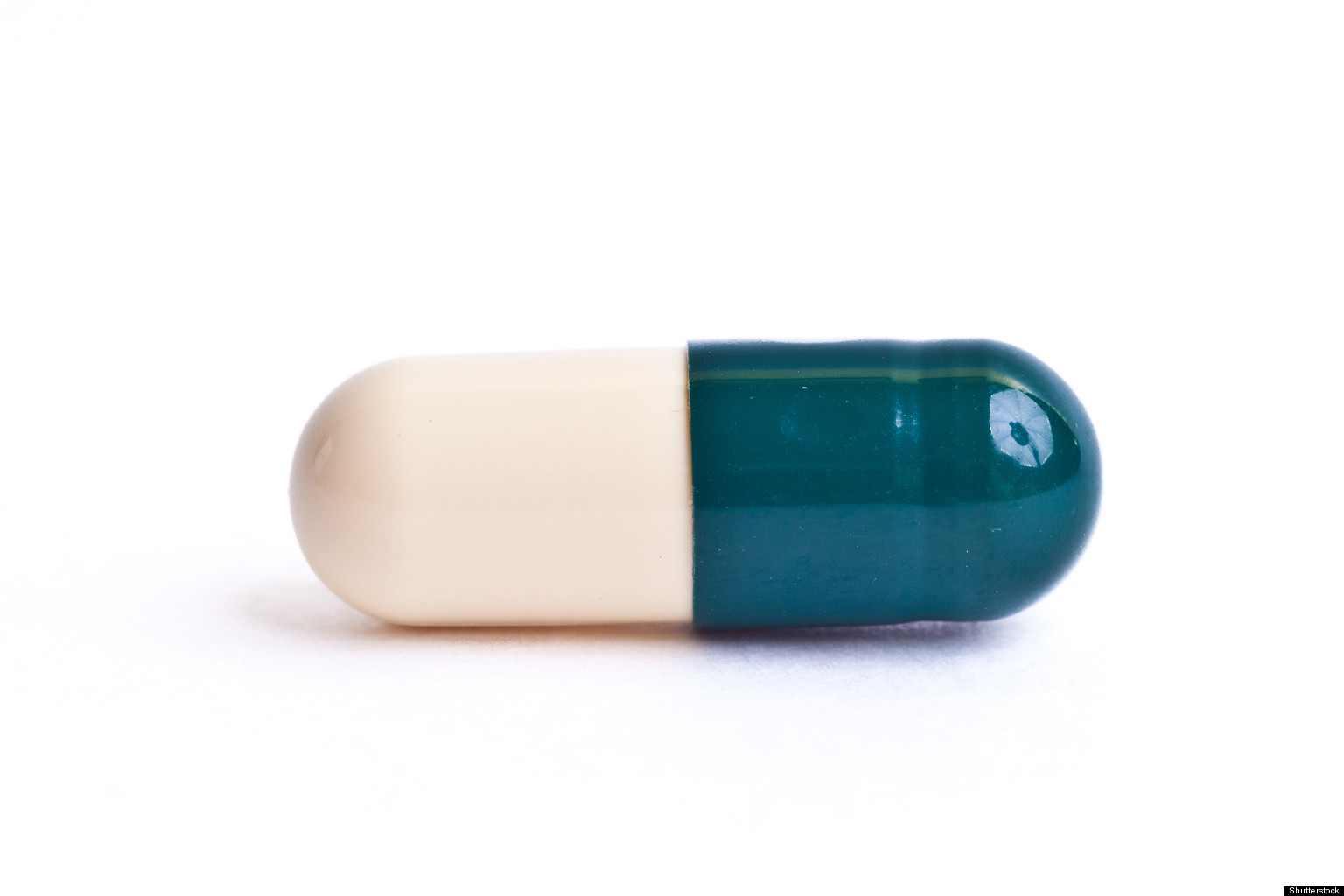 Need for a better knowledge of drugs’ MECHANISM OF ACTION
Targets?
Protein
Protein
Protein
Protein
Pathways?
Phenotypic effects?
Therapeutic effects
Off-target effects
Side effect and efficacy prediction
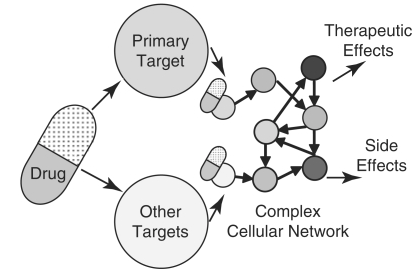 allow safer and more efficacious drug candidates to be prioritized for further development
[Speaker Notes: speeds up drug development and reduces costs through elimination of toxicological and pharmacokinetic assessments]
Chemogenomics
Goal: estimate interaction between compounds and protein targets
Activity measured by high-throughput screening
Early drug development: hit discovery
Activity depends on match between shape of compound and shape of protein
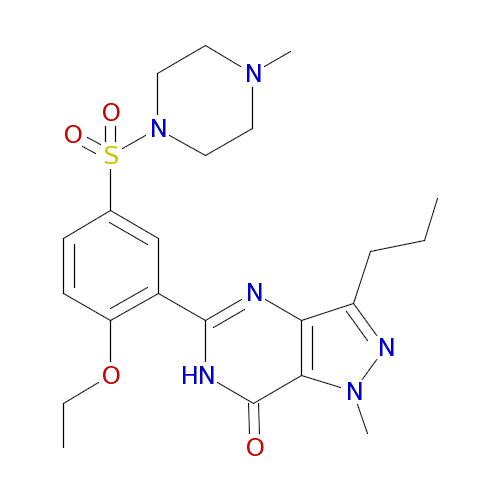 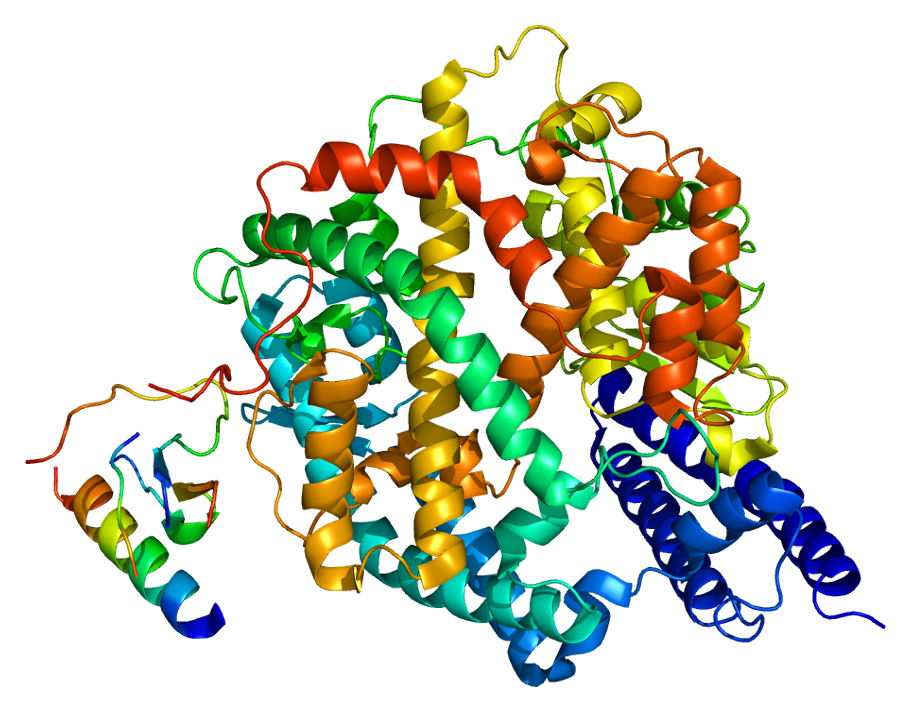 ?
Compound(ex: Viagra)
Enzyme
(ex: ACE2)
Different types of activities
IC50 - amount of compound needed for half inhibition
EC50 - amount of compound needed for half effect
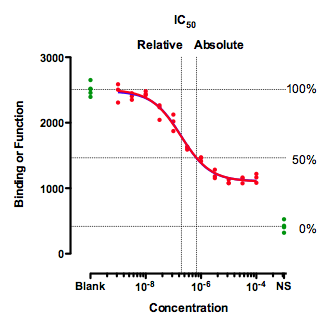 Molecular fingerprints
Circular fingerprints
Path/key-based fingerprints
MNA & MPD
FP2 & MACCS
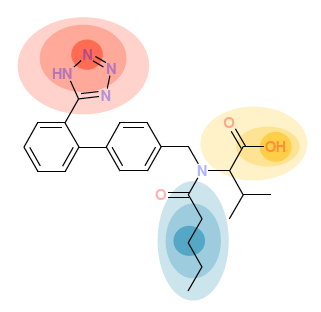 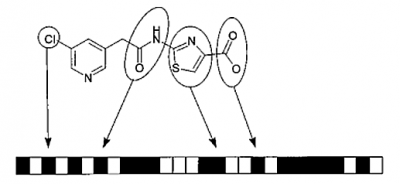 bitstrings representing presence or absence of particular substructures
each fingerprint represents a central atom and its neighbors
for each molecule, there are as many fingerprints as (heavy) atoms in the molecule
for each molecule, there is only one fingerprint
Predicting activities
From fingerprints and already available assay measurements, predict missing measurements
Approaches
Supervised learning for each protein (QSAR)
Matrix factorization - Netflix style
MF + supervised
Pr_1
Pr_M
Comp1
Features1
7
2
Comp2
00100010
8
01000001
.
.
.
3
IC50
3M compounds
1-2% fill rate
CompN
FeaturesN
9
1500 targets
Supervised learning
Finds optimal model α based on predictive features
IC50(x) = α1x1 + α2x2 + … + αFxF
That minimizes squared error
Will be as good as the features are
Examples: SVM, Ridge Regression
Does not share information across tasks
P1
PM
P2
7
2
2
8
3
IC50
9
Predicting activities
From given data predict new values
Approaches
Supervised learning for each protein 
Matrix factorization - Netflix style
MF + supervised
Pr_1
Pr_M
Comp1
Features1
7
2
Comp2
00100010
8
01000001
.
.
.
3
IC50
3M compounds
1-2% fill rate
CompN
FeaturesN
9
1500 targets
Supervised learning
Finds optimal model α based on predictive features
IC50(x) = α1x1 + α2x2 + … + αFxF
That minimizes squared error
Will be as good as the features are
Examples: SVM, Ridge Regression
Does not share information across tasks
P1
PM
P2
7
2
2
8
3
IC50
9
Matrix factorization
One of the best approaches for Netflix
Prediction of ratings for viewer-movie pairs
Does not use features, only matrix values
Two popular versions
Probabilistic Matrix Factorization (PMF)
Bayesian PMF
Motivation for Bayesian PMF
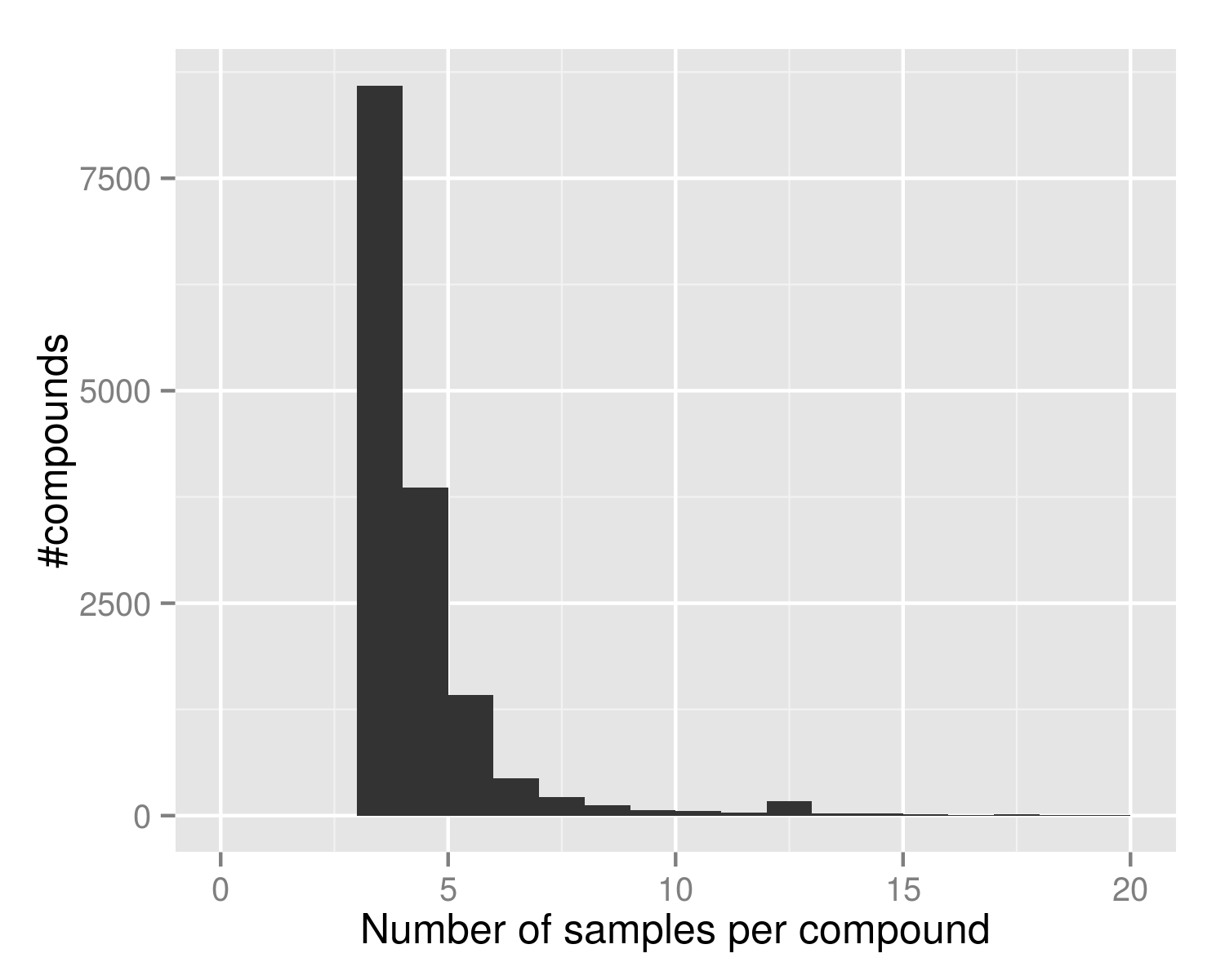 PMF gives point estimates
Problematic for compounds that have only few samples
We are interested in uncertainty of estimates
Example IC50 data set from CHEMBL with 15K compounds
Bayesian PMF
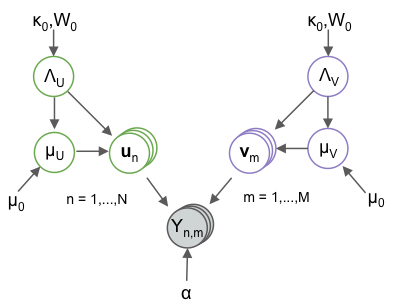 Gibbs sampling
Iteratively samples each parameter
Obtains posterior samples of the model
e.g., sample 200 models after burn-in
Using the samples one can also measure uncertainty
Related to Alternating Least Squares
Blocked Gibbs sampler with large blocks, good sampling behavior
ChemoGen: PMF and Bayesian PMF
Classified IC50
level 200nM
15 118 compounds
344 proteins
20% test
59 451 values
BPMF outperforms PMF
Test classification error
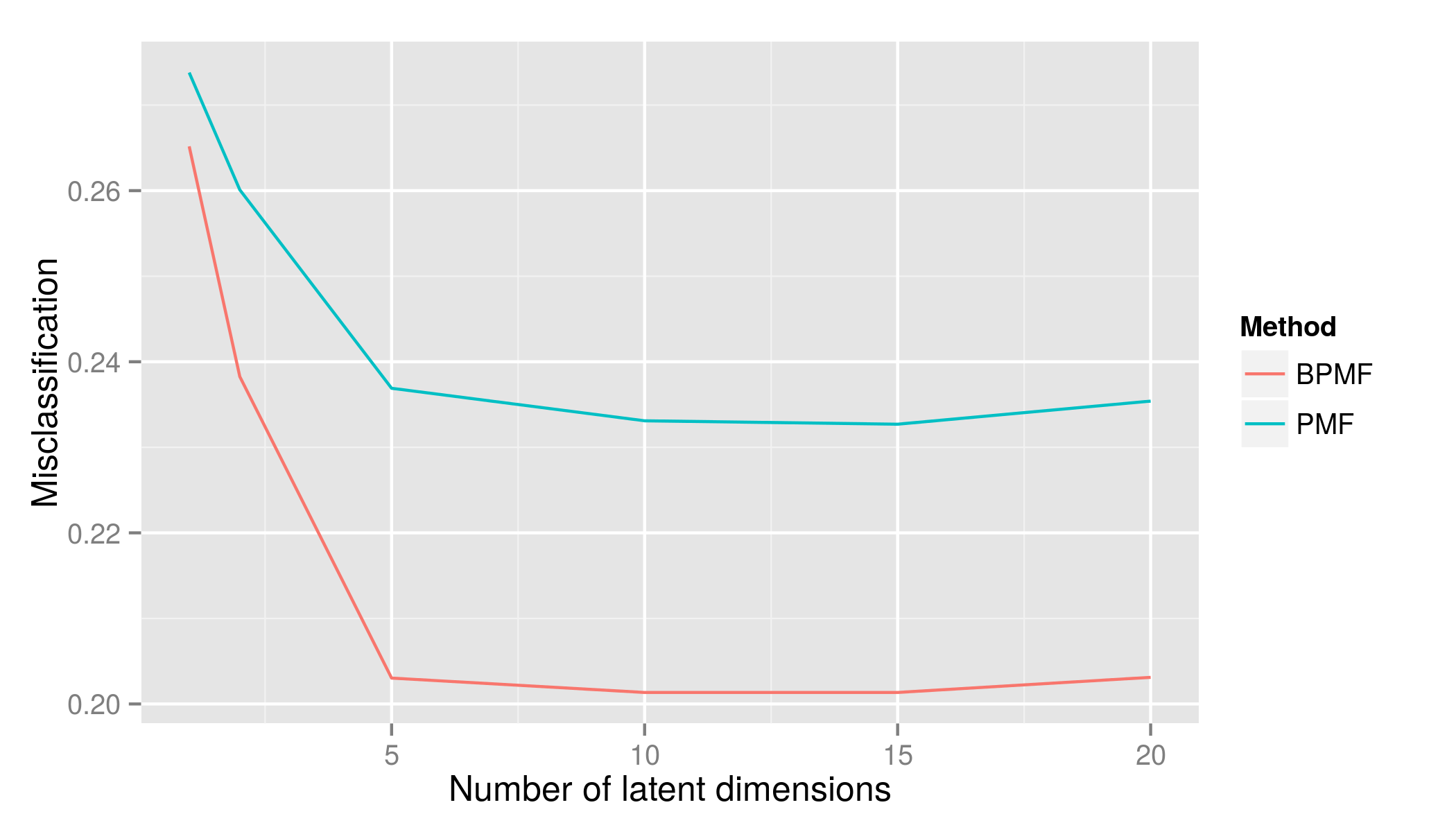 MACAU: Extend BPMF for data fusion
BPMF uses one matrix, no features
One matrix with additional features for
Compounds (like fingerprints, toxicophores)
Proteins (sequence based)
Features
Compounds
Fingerprints of the molecule structure
3D shape information
Imaging of cellular assays
Bioassay measurements (phenotypic assays)
Gene expression data (L1000)
Proteins
Protein classification (e.g., kinases)
BPMF (relation view)
Model
2 entities, 1 relation

Latent variables (green) are learned from the IC50 data.
Comp.
Protein
IC50
MACAU
Model
2 entities, 1 relation, features for compounds

Latent variables are learned together with βcomp and βprot
Fingerprints
βcomp
Comp.
Protein
IC50
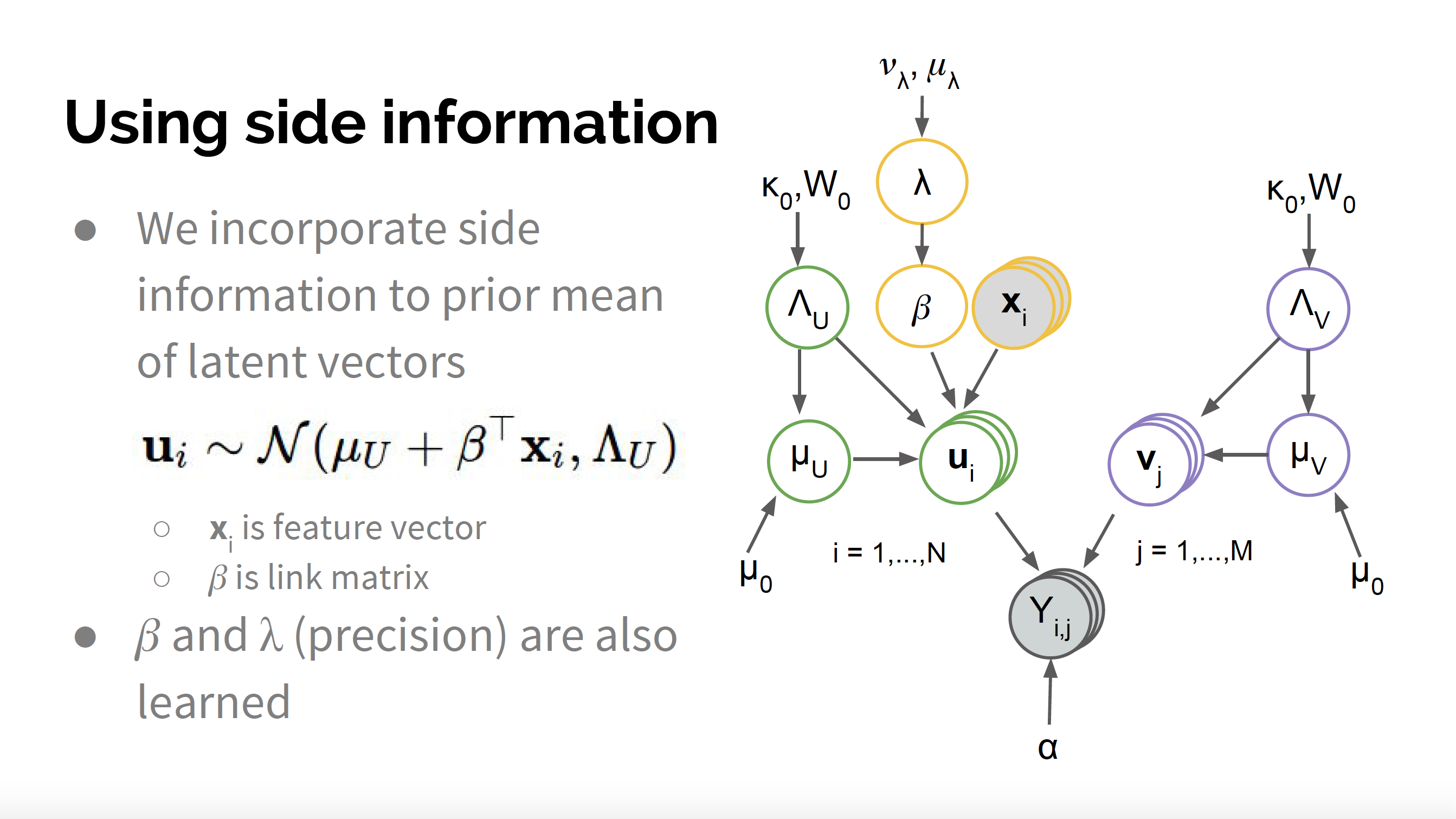 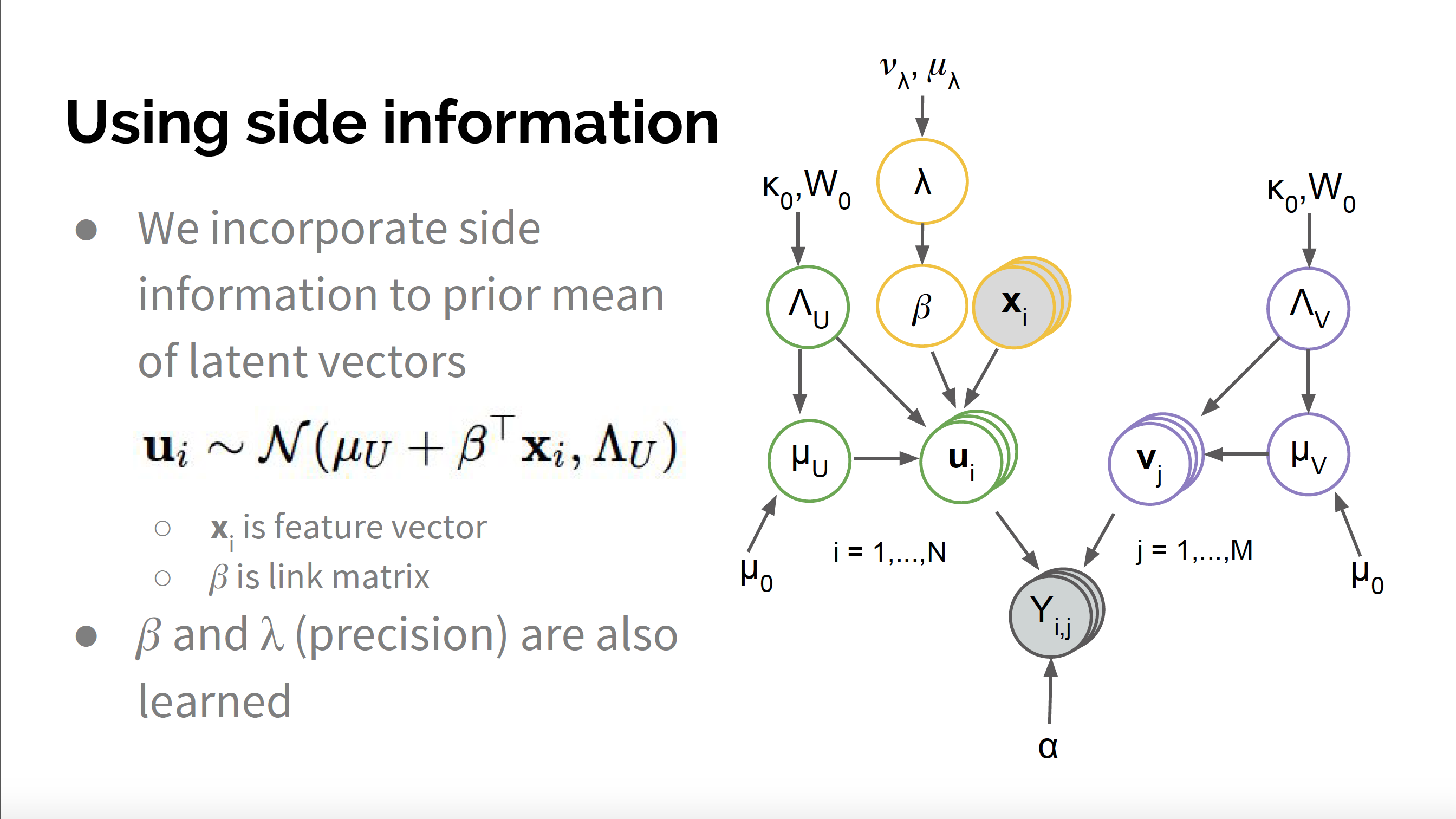 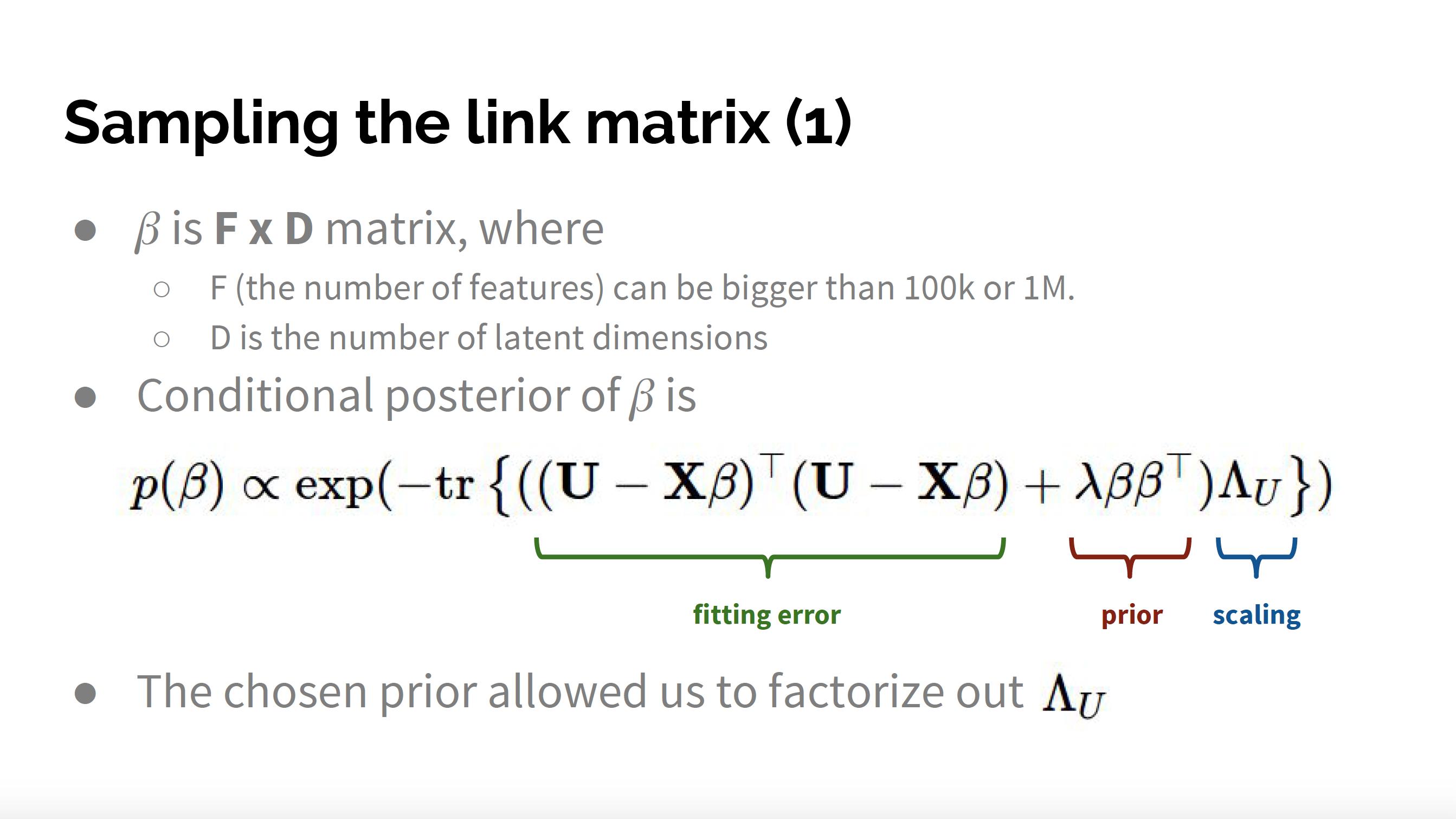 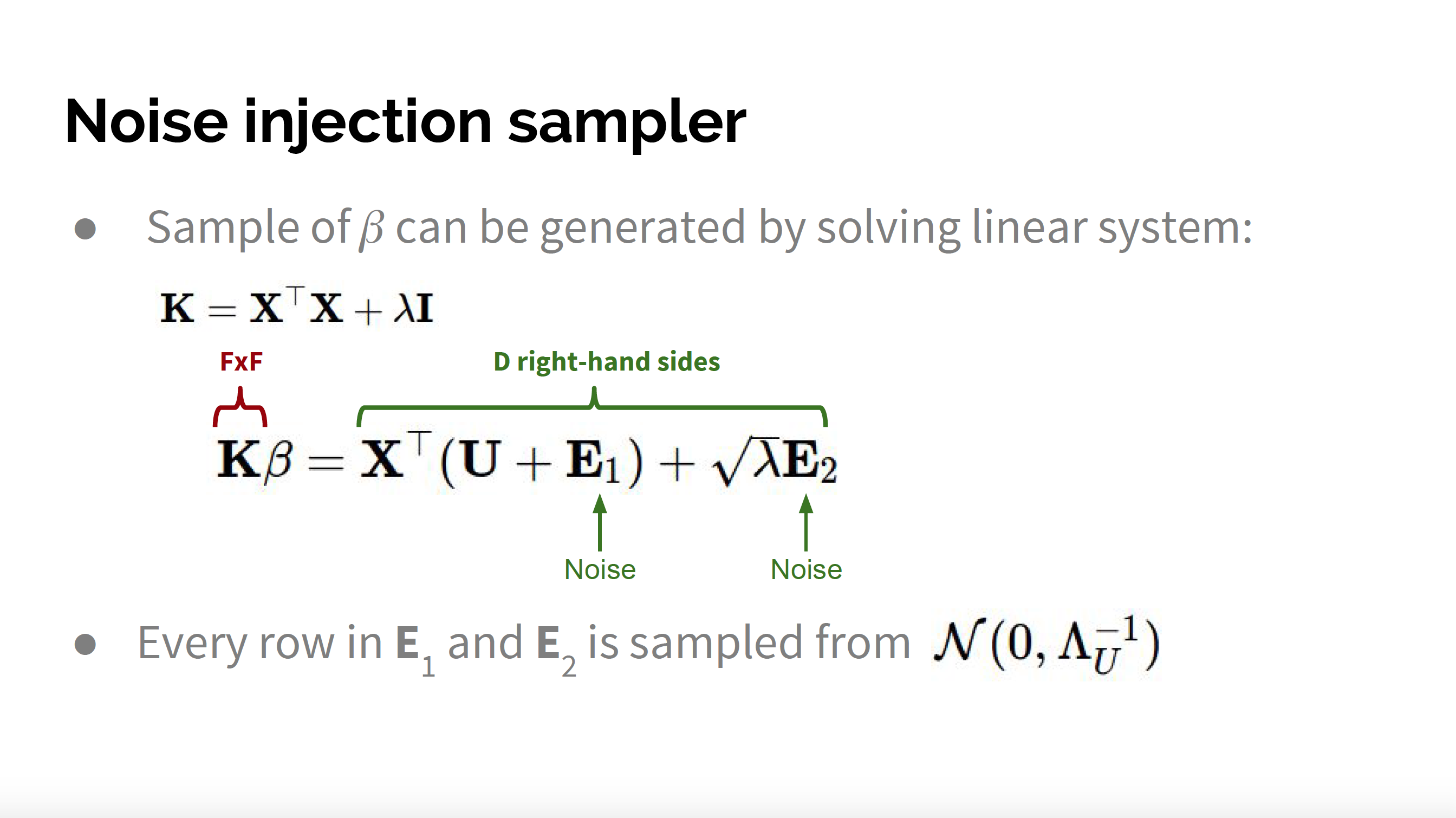 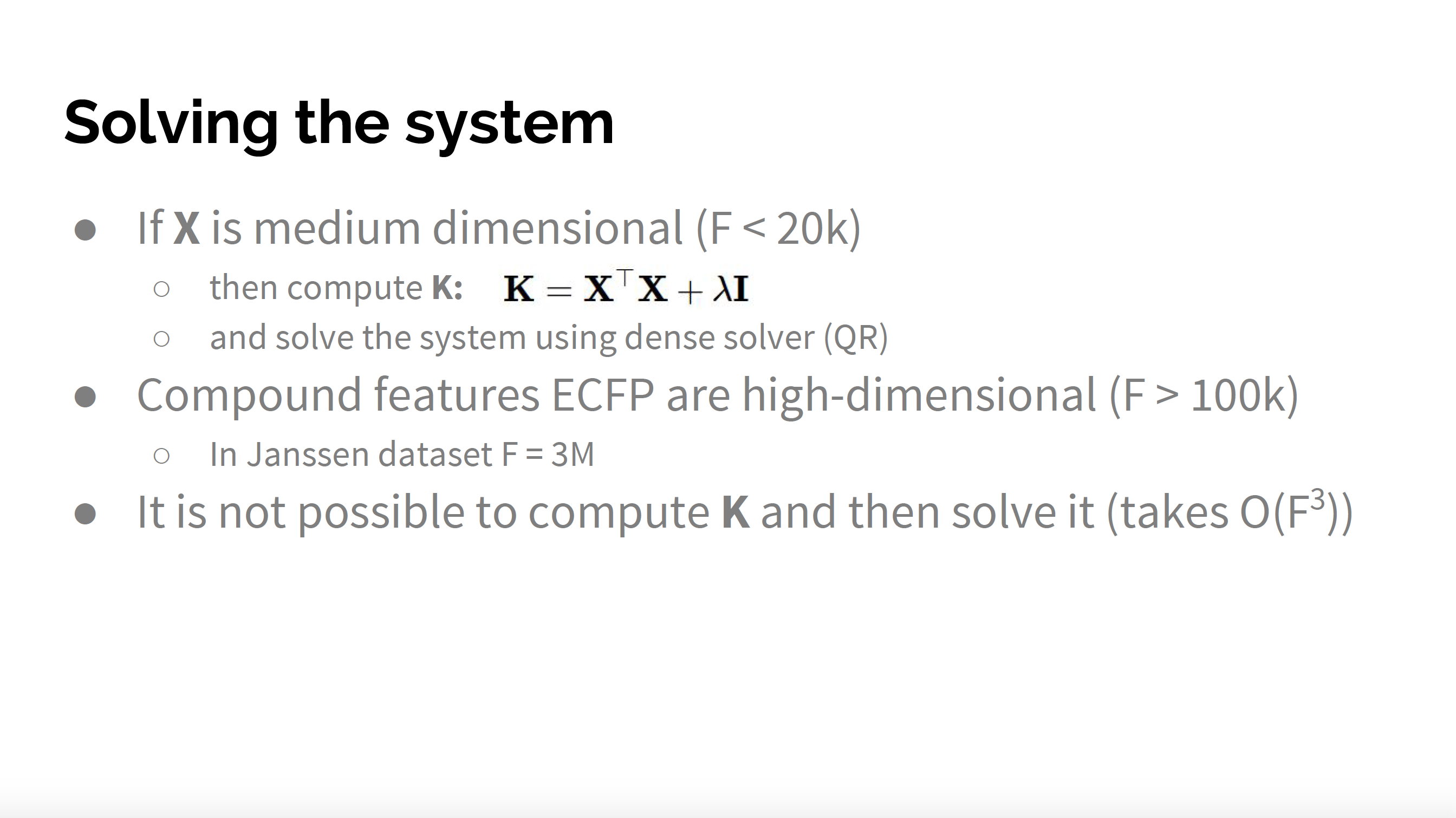 Results on ChEMBL
15K compounds
344 protein
200 nM threshold

20% for test set
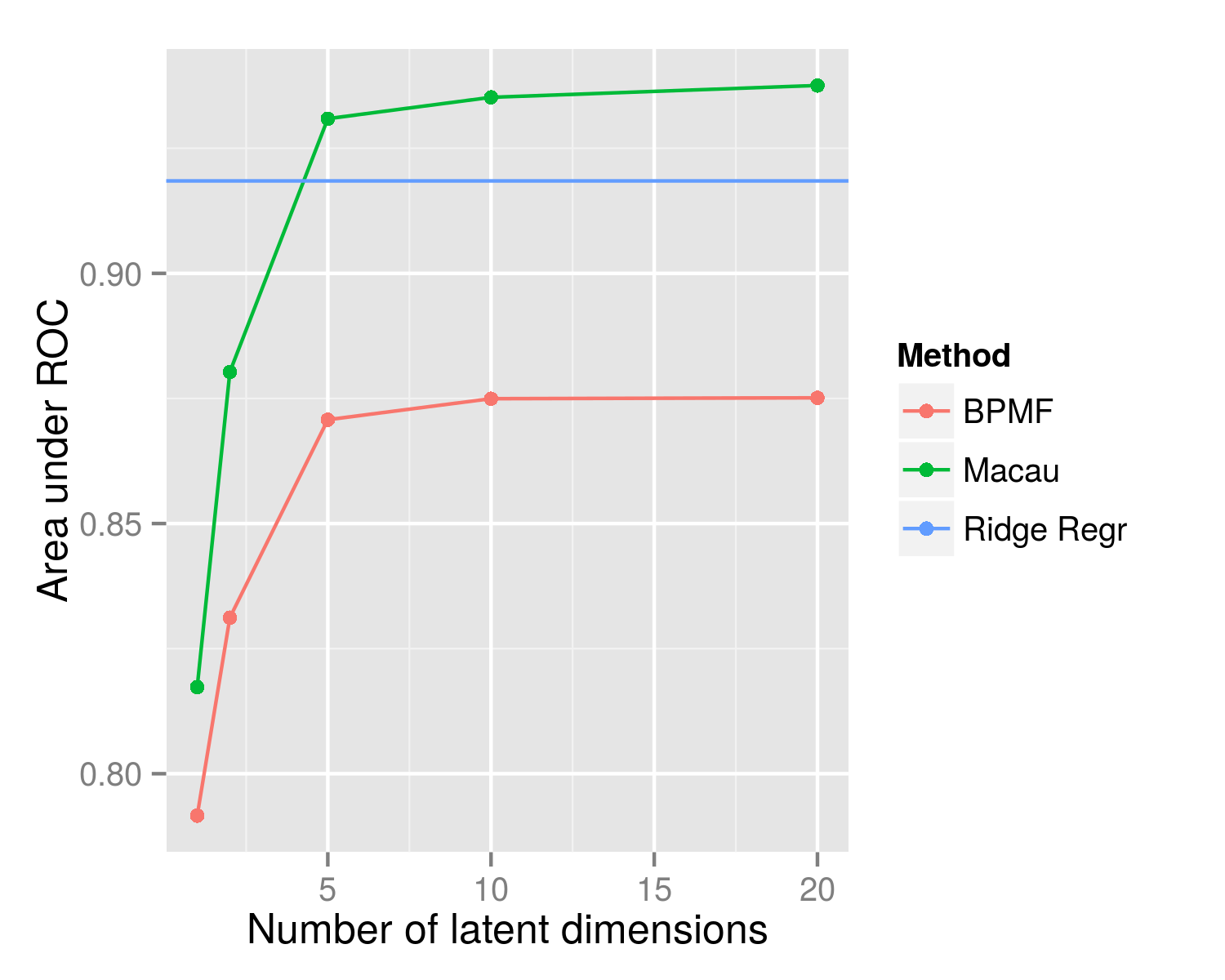 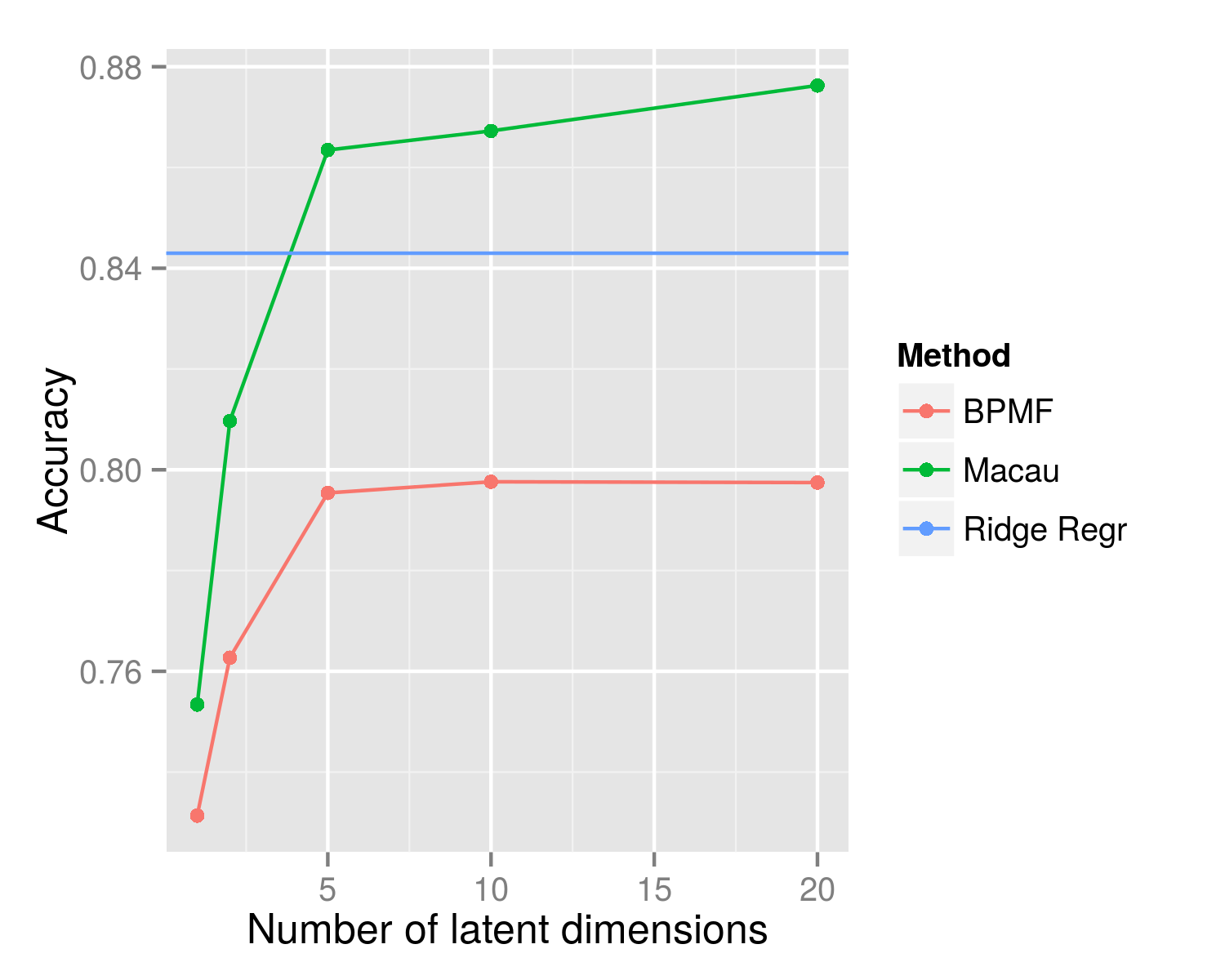 Compound features improve performance
Multitask modeling improves performance
Conclusions
Fully Bayesian matrix factorization with side information

Scalable, parallelizable

Not only predictions, but also characterization of uncertainty

State-of-the-art performance on chemogenomic task
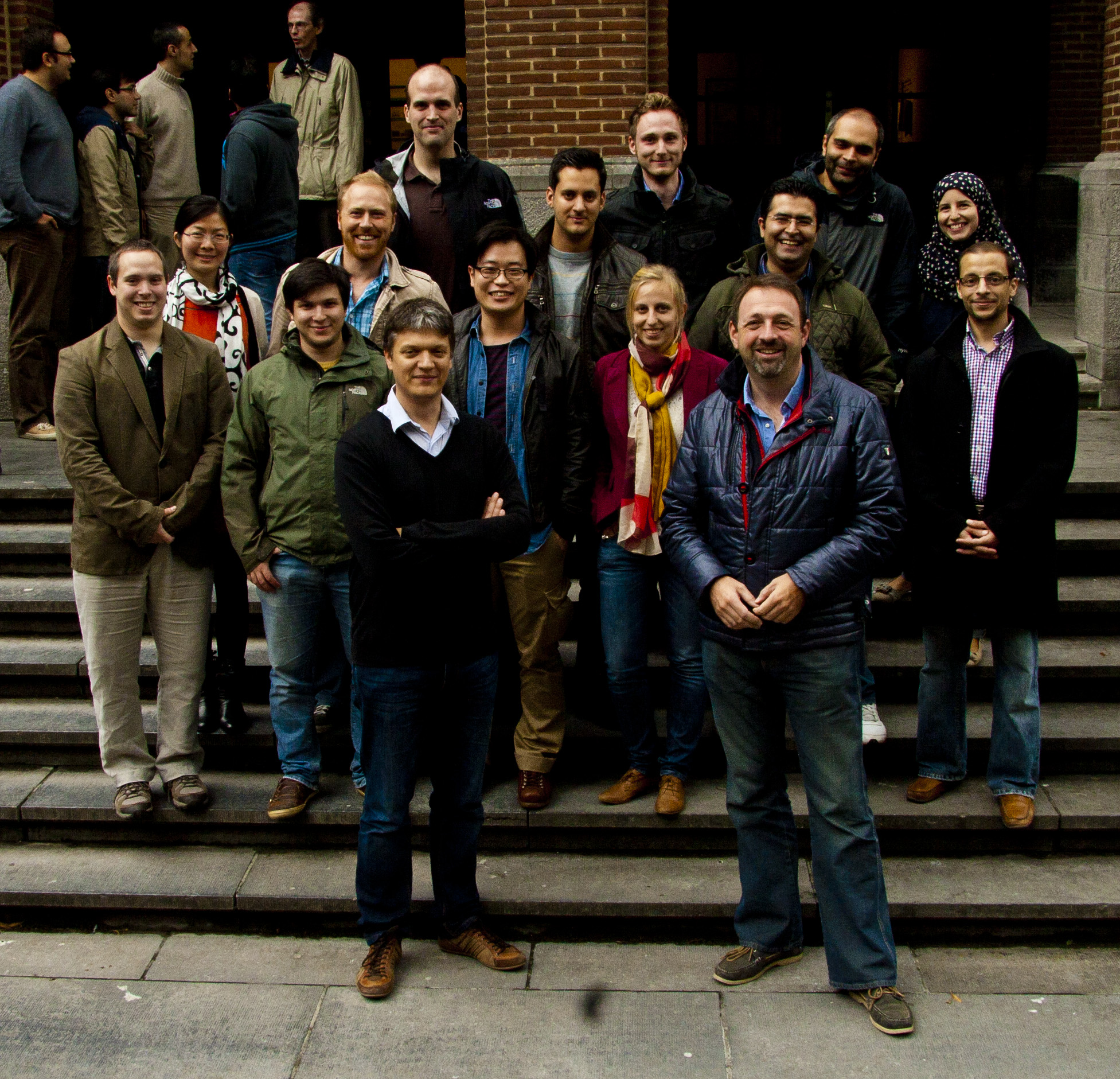 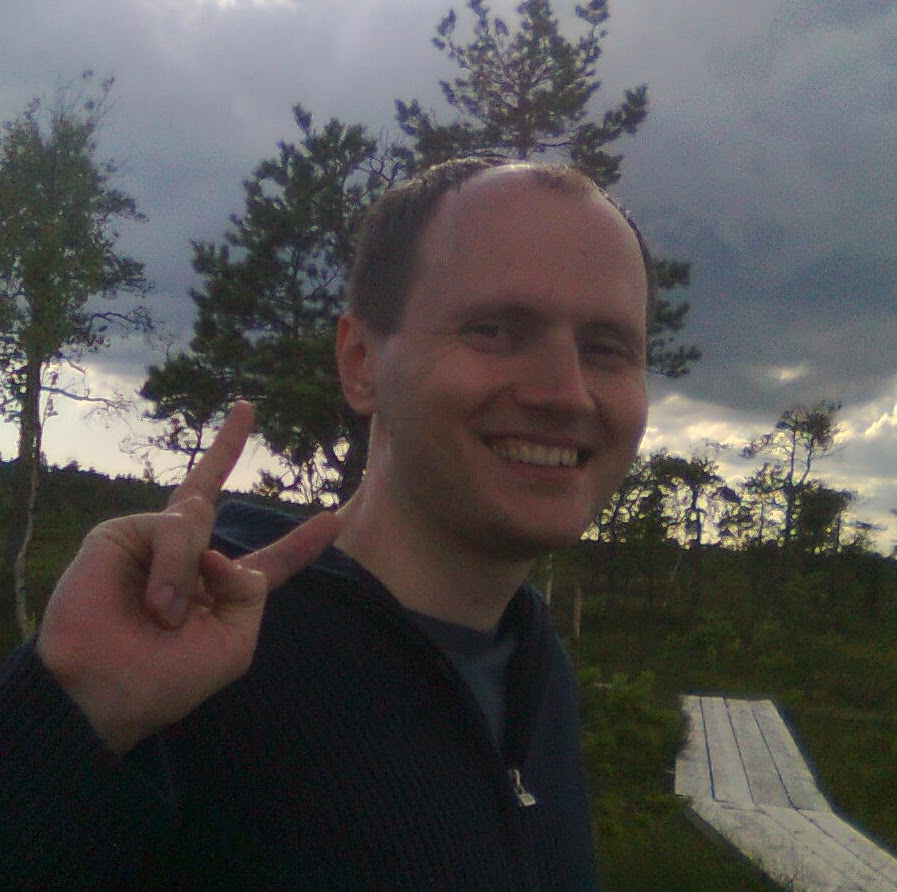 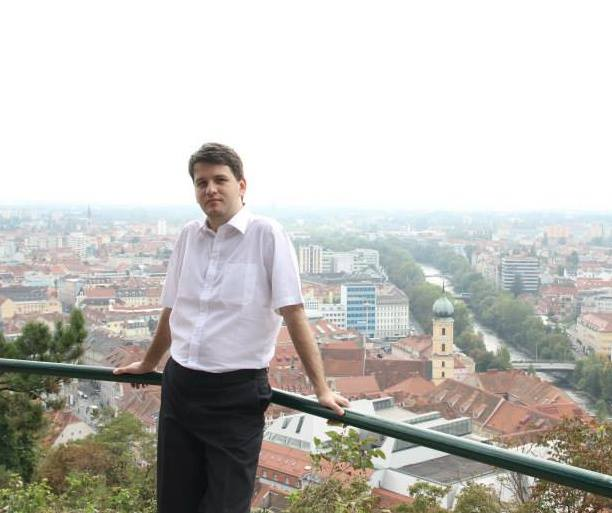 Adam Arany
Jaak Simm
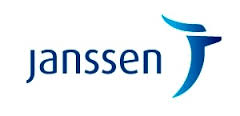 Hugo Ceulemans
Jörg Wegner
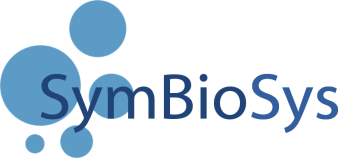 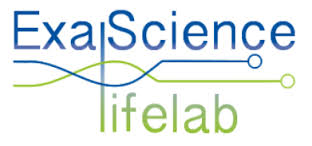 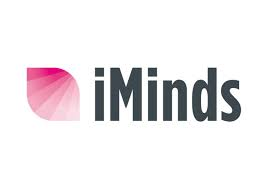 Side effect and efficacy prediction
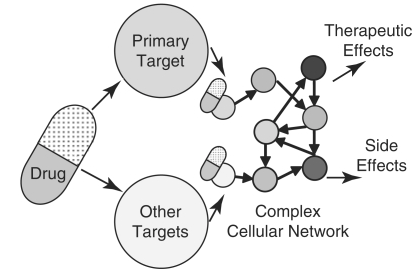 allow safer and more efficacious drug candidates to be prioritized for further development
De novo drug discovery and development: 10-17 year process
Target identification
Discovery & screening
Lead optimization
ADMET
Development
Registration
Market
Drug Repurposing
finding a new clinical use for an approved drug
Drug Rescue
finding a new clinical use for a stalled clinical development stage compound
2-3 years	         0.5-1 years	    1-3 years          1-2 years          5-6 years            1-2 years
Drug repositioning: 3-12 year process
Compound identification
Compound acquisition
Development
Registration
Market
1-2 years	           0-2 years	    1-6 years             1-2 years
[Speaker Notes: speeds up drug development and reduces costs through elimination of toxicological and pharmacokinetic assessments]
Conclusions
Many needles to find in ever increasing haystacks
Wide range of data science problems
Data fusion is an important and broadly relevant frontier in data science
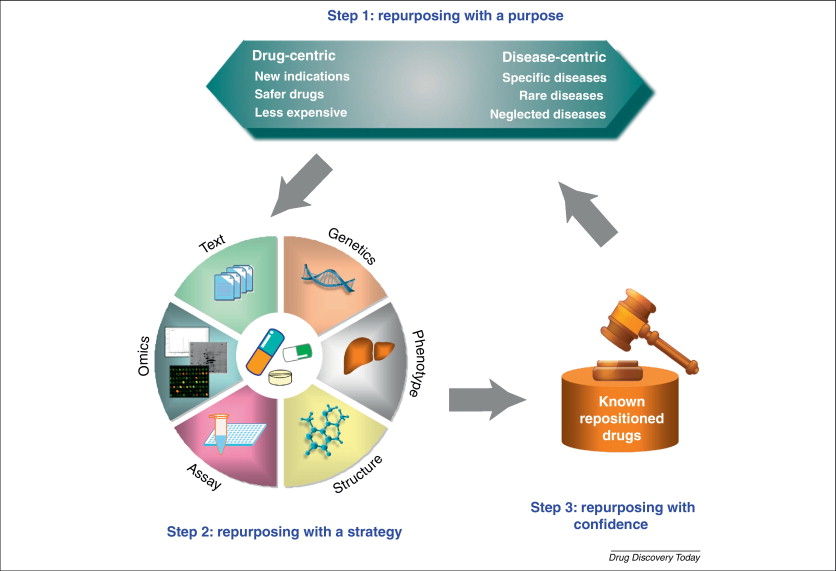 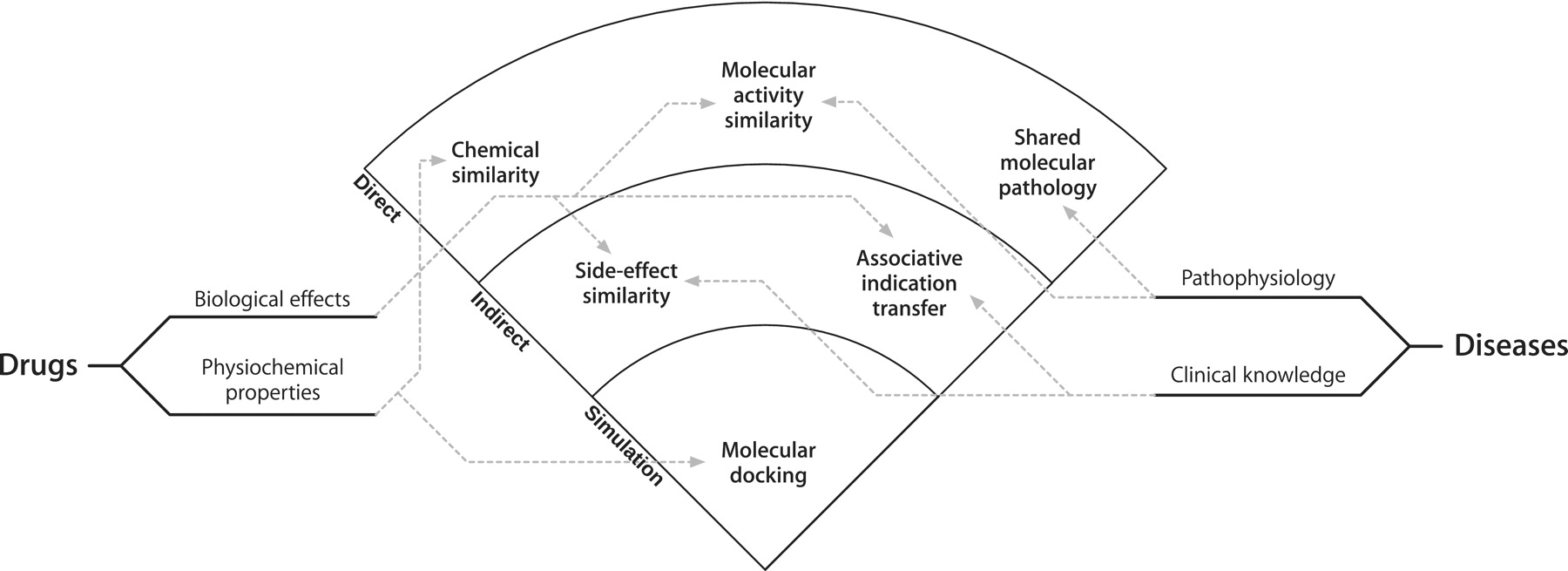 Dudley et al. Briefings in Bioinformatics. 2013
Factor analysis
*
Factors
≈
Loadings
Factor analysis
Individual response (= row) modeled as individual mixture (= loading) of a small number of latent responses (= factor)
*
+
≈
*
Factors
+
*
Loadings
Solving by Alternating Least Squares
If V were known, U could be found by linear regression
*
Factors
≈
Loadings
Alternating least squares
From initial condition, alternate least-square regressions…
*
Factors
≈
Loadings
Alternating least squares
… till convergence
*
Factors
≈
Loadings
Matrix factorization
Factorization can be done on incompletely observed matrix
*
Factors
≈
Loadings
Optimality?
How do we know we converged to the optimal solution?
*
Factors
≈
Loadings
GAMBLR trick
In fully observed case, the Gibbs sampler for U and V is







s can be sampled from inverse Gamma distribution
This breaks down in the incomplete case
GAMBLR
This Gibbs sampler by linear regression can be applied to any multilinear model where the parameters can be split in blocks such that the model is linear in each block of parameter when the other blocks are fixed
Gibbs Annealing for Multiway Bayesian Linear Regression
Bayesian Probabilistic Matrix Factorization
U fixed  linear in V
V fixed  linear in U
Netflix comparison (BPMF, 2009)
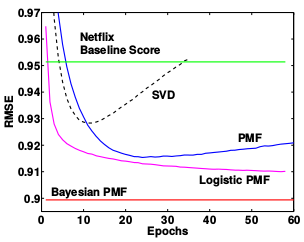 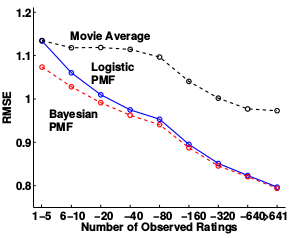 Data: 100M ratings from 480K users, 18K movies
BPMF has advantage for users with few ratings